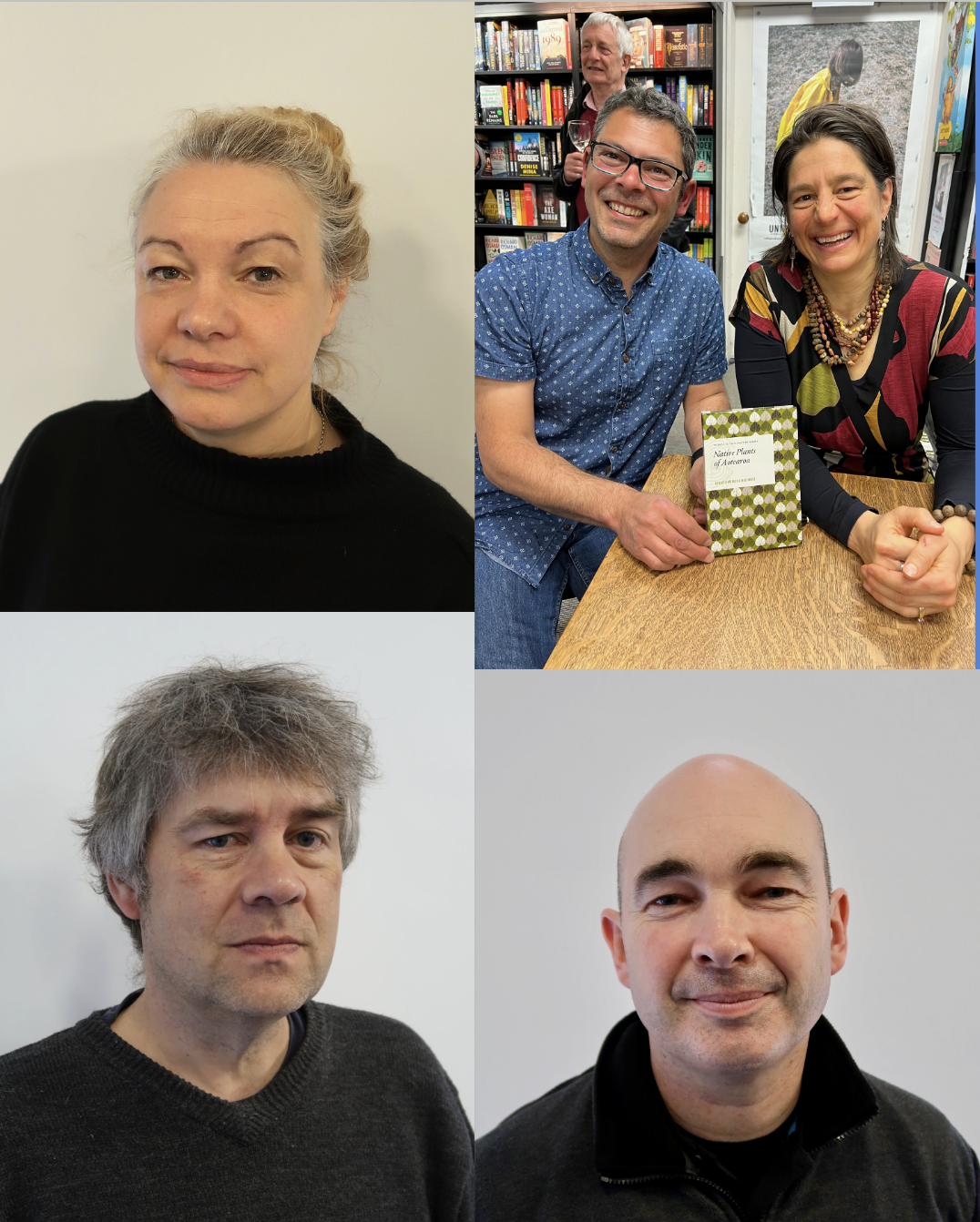 Connecting 
Te Papa 
natural history 
collectors & identifiers
Siobhan Leachman
ORCID: 0000-0002-5398-7721 
Wikidata: Q54823671
email:siobhan_leachman@yahoo.co.nz 
Wikimedia: Ambrosia10
Slides: https://bit.ly/TePapaCollectors2023
Phil Sirvid by Mike Dickison, CC BY-SA 4.0 , via Wikimedia Commons
Julia Kasper by Mike Dickison, CC BY-SA 4.0 , via Wikimedia Commons 
Leon Perrie by Mike Dickison, CC0, via Wikimedia Commons
Heidi Meudt, Carlos Lehnebach & Patrick Brownsey, by Siobhan Leachman, CC0 via Wikimedia Commons
[Speaker Notes: Kia ora koutou, I’m Siobhan Leachman. If you don’t already know me I’m a Wikimedian and Bionomia scribe with a keen interest in natural history collections, people and data. You can find more about me by looking at my ORCID profile. Links to these slides can be found on the bit.ly link. This presentation covers how to use ORCID, Wikidata and Bionomia to link both living and deceased Te Papa natural history collectors and determiners to their specimens. 

I’m going to explain how this linking, the creation of Bionomia profiles for Te Papa staff, and the integration of those Bionomia profiles with Zenodo, can be used by Te Papa staff to obtain professional credit for their work. I’m also going to explain how these workflows can be used to enrich Te Papa’s person data more generally, ensuring it can be improved prior to export into GBIF. I want to outline how this improvement will prepare Te Papa’s person data for use in digital extended specimens.]
Find your people
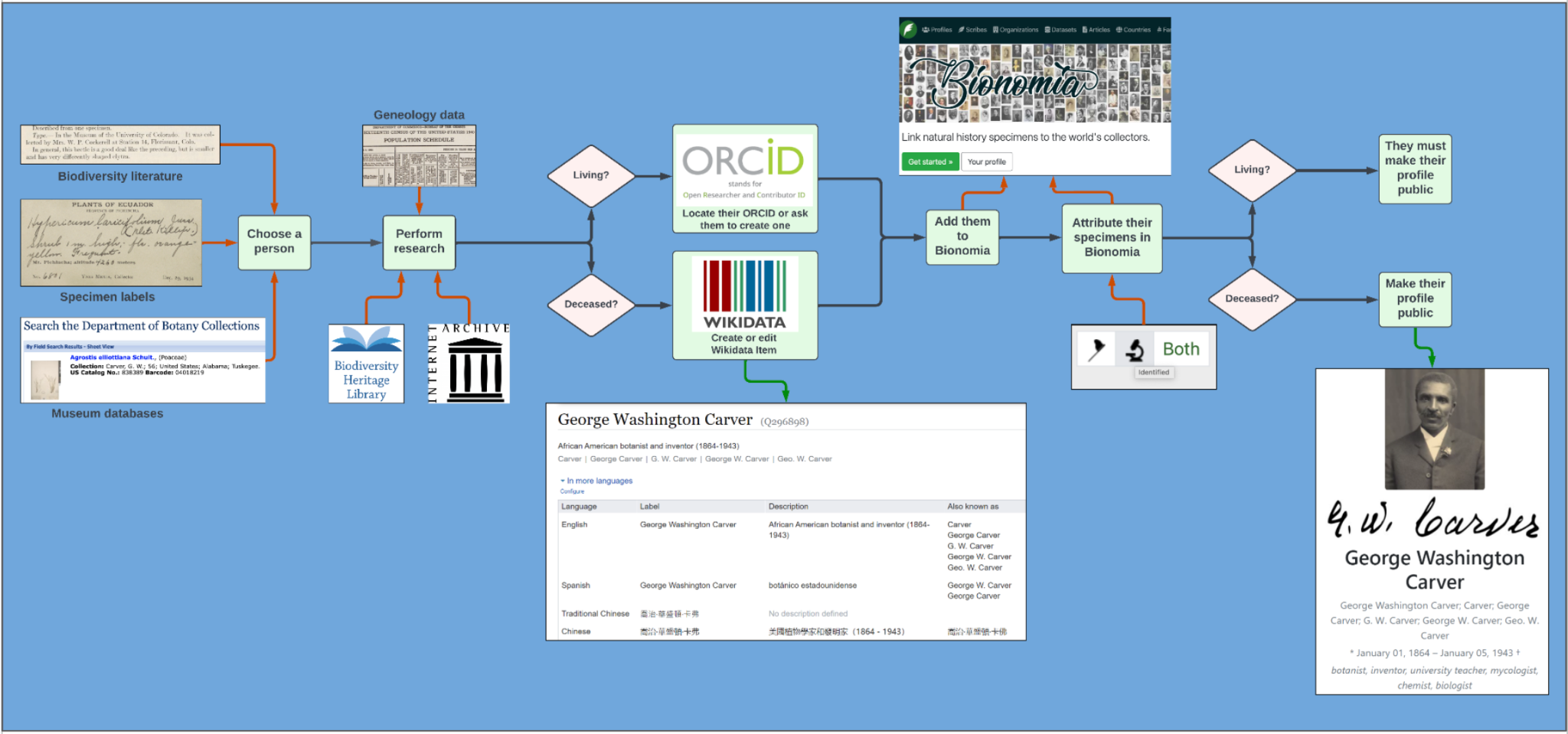 Bionomia workflow by Shawn Zeringue-Krosnick, CC BY 4.0 , via Wikimedia Commons
[Speaker Notes: This is the Bionomia workflow I want to convince you, all the folk involved with your collections, and Te Papa in general, to participate in. I’ll be discussing each element but first let's start with explaining what Bionomia is.]
Bionomia

What is it?
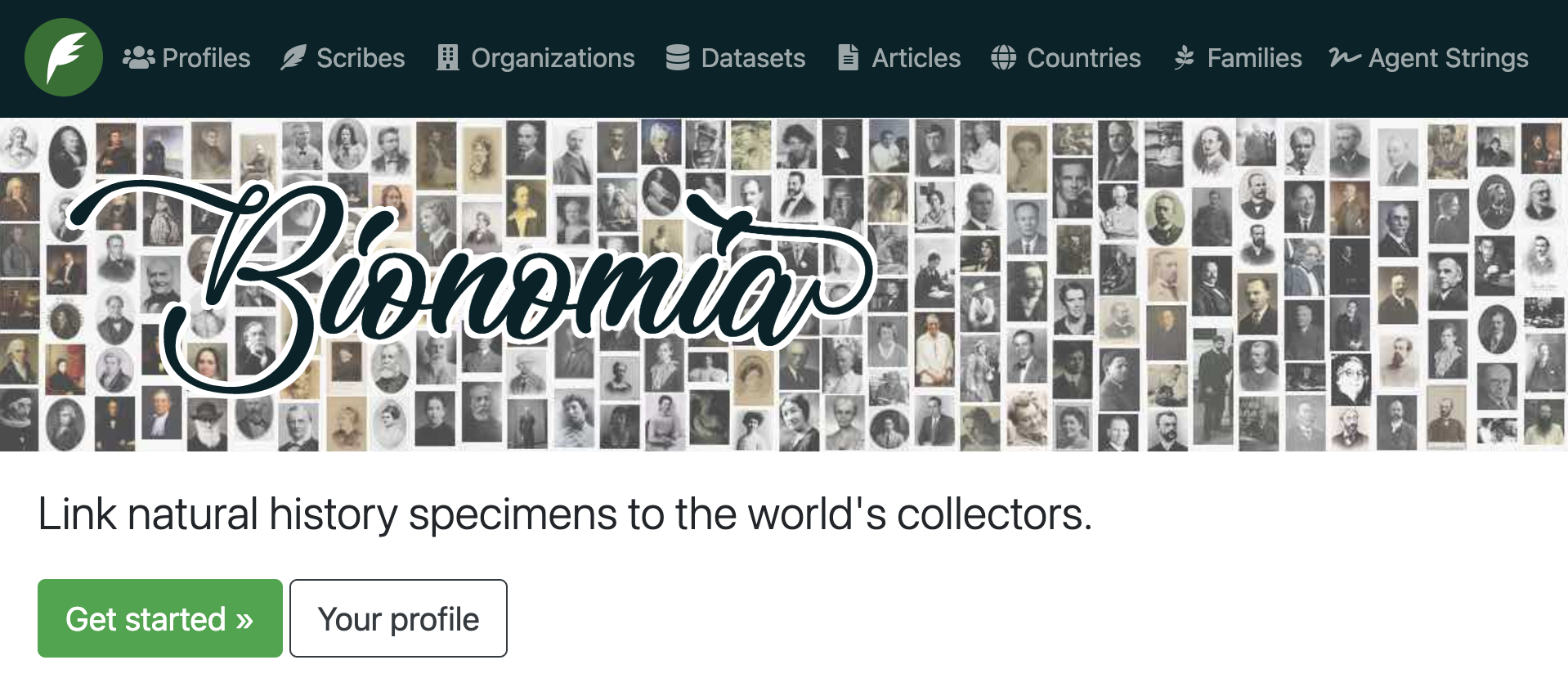 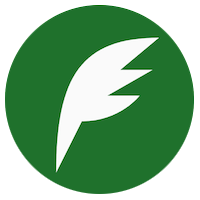 Bionomia image used with permission. Bionomia logo CC BY-SA 4.0  via Wikicommons.
[Speaker Notes: Bionomia is a website that empowers anyone with an ORCID to become a “scribe”, linking specimens to collectors and identifiers. You automatically become a scribe as soon as you log into Bionomia and start attributing specimens. Bionomia was created and is still supported by David Shorthouse, a biodiversity informatician, who now works for Agriculture and Agri-Food Canada. Bionomia is his own personal project, not related to his employment.]
Bionomia

Why?
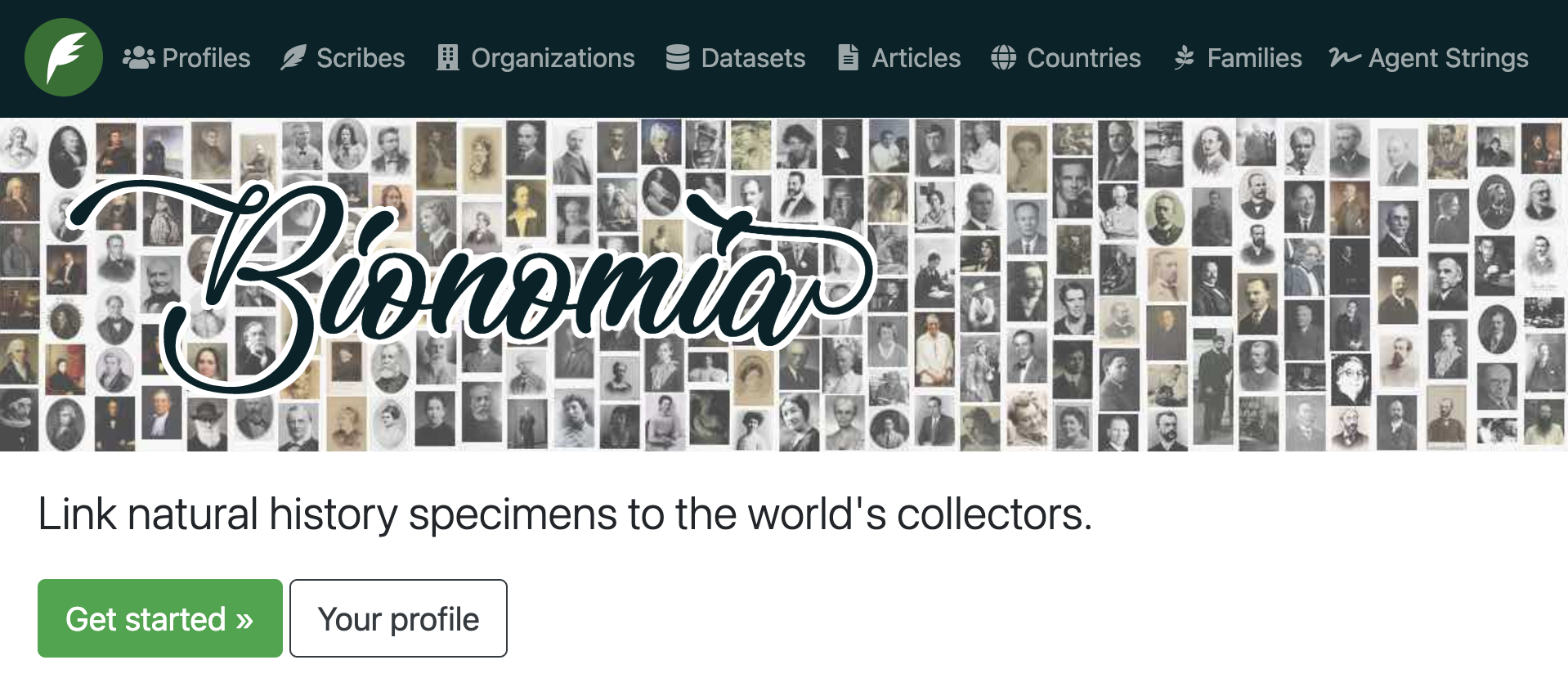 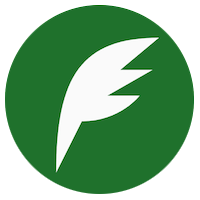 Bionomia image used with permission. Bionomia logo CC BY-SA 4.0  via Wikicommons.
[Speaker Notes: David created this website originally to help living collectors and identifiers of specimens to get professional recognition for the expertise needed to undertake these tasks. Later he extended this to deceased collectors or determiners.]
Bionomia

How?
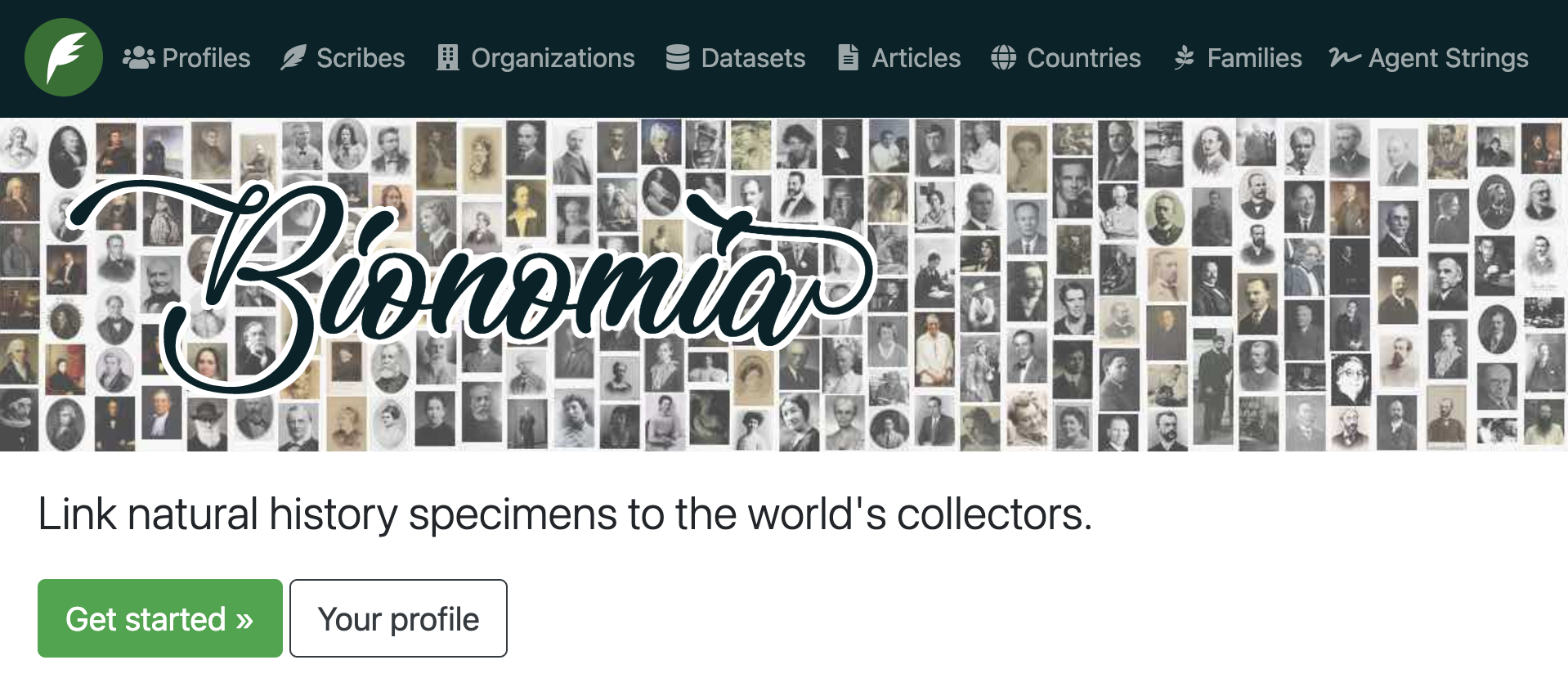 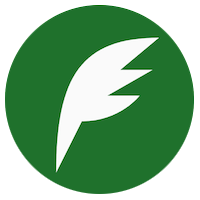 Bionomia image used with permission. Bionomia logo CC BY-SA 4.0  via Wikicommons.
[Speaker Notes: Bionomia takes specimen data from the Global Biodiversity Information Facility (GBIF). It looks at the multiple “name strings” of collectors and identifiers listed in GBIF. It then uses these name strings to generate a list of candidate specimen records that may match the name given in ORCID or in the Wikidata item. The more “also known as” names given in the ORCID profile or in the Wikidata item, the more likely all the specimens collected by that person will be placed on that suggested list. 

The Bionomia scribe can then attribute the specimens to the collector. Alternatively the scribe can say the person is not related in any way to the specimen - it is “not them”. This work results in a Bionomia profile for the collector which links them to the specimens in GBIF they have collected or identified. Bionomia links to their ORCID if the collector is living or their wikidata item if the collector is deceased. This linking helps create data files which can then be downloaded by institutions. Those data files empower institutions to add the ORCID and Wikidata item to their collection management system. These ORCID or Wikidata items can in turn be fed into GBIF the next time the institution refreshes its dataset.]
Bionomia 
relies on
GBIF
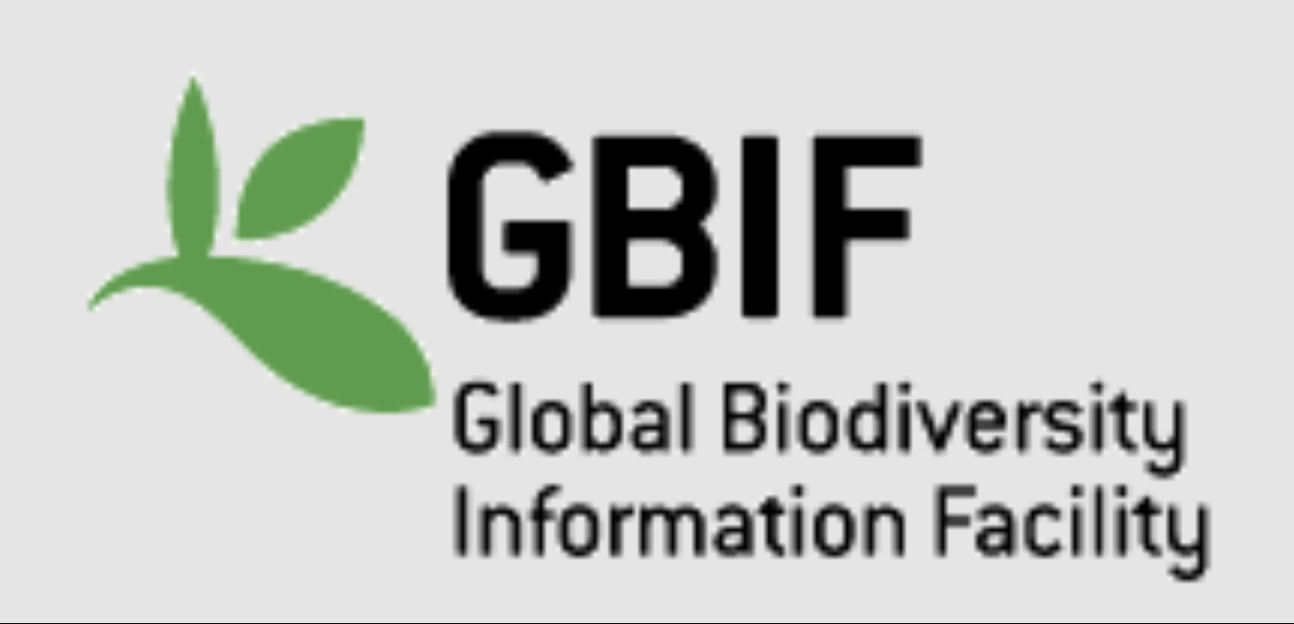 GBIF logo, CC BY-SA 4.0 , via Wikimedia Commons
[Speaker Notes: I want to emphasise again Bionomia relies on the data being placed in GBIF. If your institutions collection data isn’t in GBIF Bionomia can’t help you attribute those specimens to yourself or others. Bionomia doesn’t yet change the data in GBIF. It is up to the institution to take the data from Bionomia and add it to their collection management system, enrich their data and THEN feed it back into GBIF. 

Basically this presentation is where I’m going to be begging you to use my hours of work for free for the benefit of everyone. In the immortal words of Jerry Maquire, “Help me, help you”.]
Bionomia for YOU
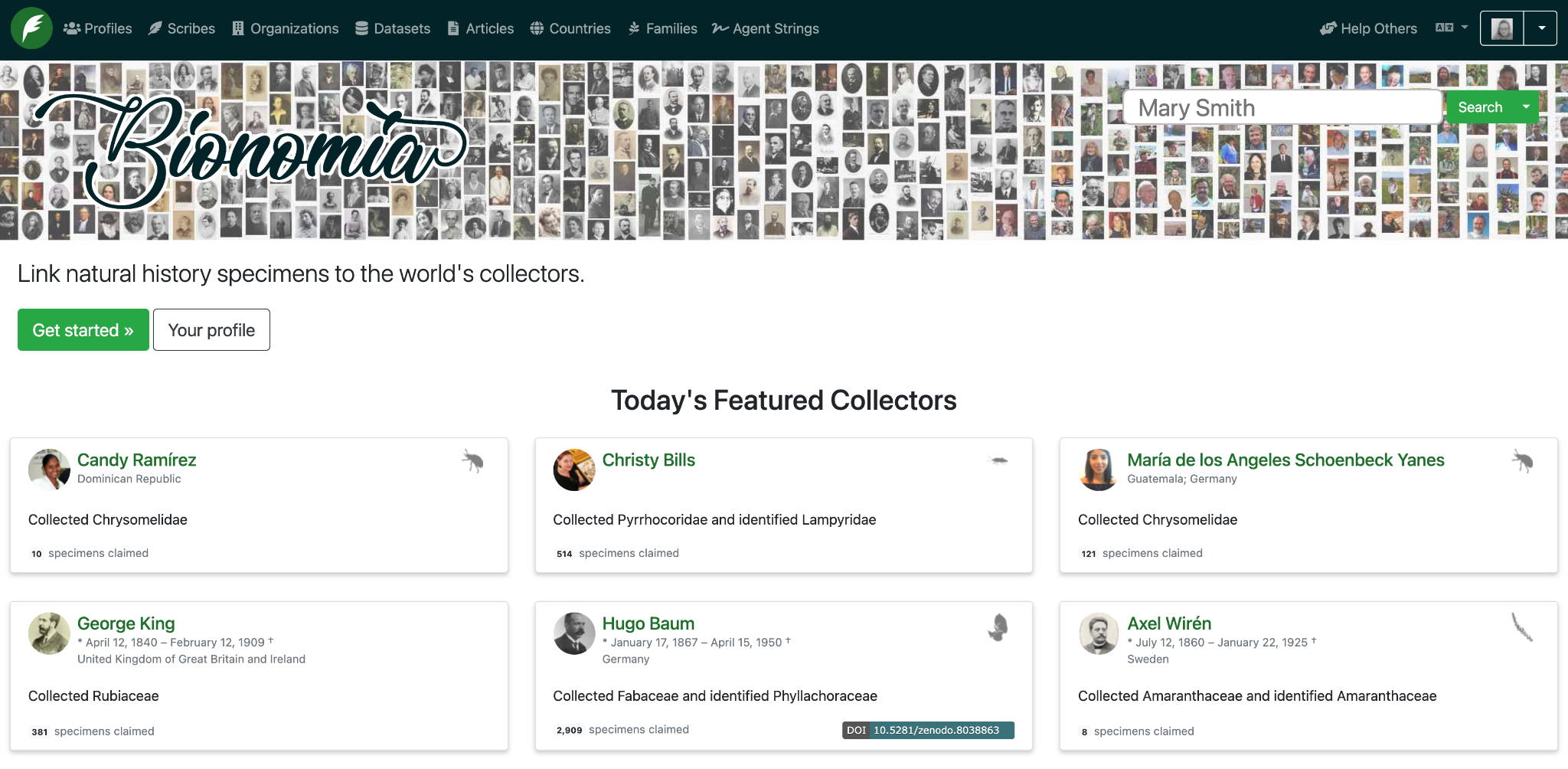 Screenshot of Bionomia. Reused with permission.
[Speaker Notes: Now this linking can help you professionally. If you are a collector or identifier of specimens, you can use Bionomia to create your own Bionomia profile. This can help you get professional recognition for your collecting or identifying efforts. 

This is how this works. GBIF requires registered users downloading and using specimen datasets, to cite the DOI (digital object identifier) that GBIF automatically creates for each download. For anyone who needs to know more about this, go read the GBIF citation guidelines.  https://www.gbif.org/citation-guidelines  

So people who write scientific articles using a downloaded GBIF dataset, are required to cite the DOI for that dataset. By citing that GBIF DOI in publications, GBIF can then find those articles and link to them. This empowers Bionomia to give you a list of scholarly articles that have cited the specimens that have been attributed to you. So your Bionomia profile can help show the scientific impact of your collecting and identifying of specimens.]
You NEED an ORCID
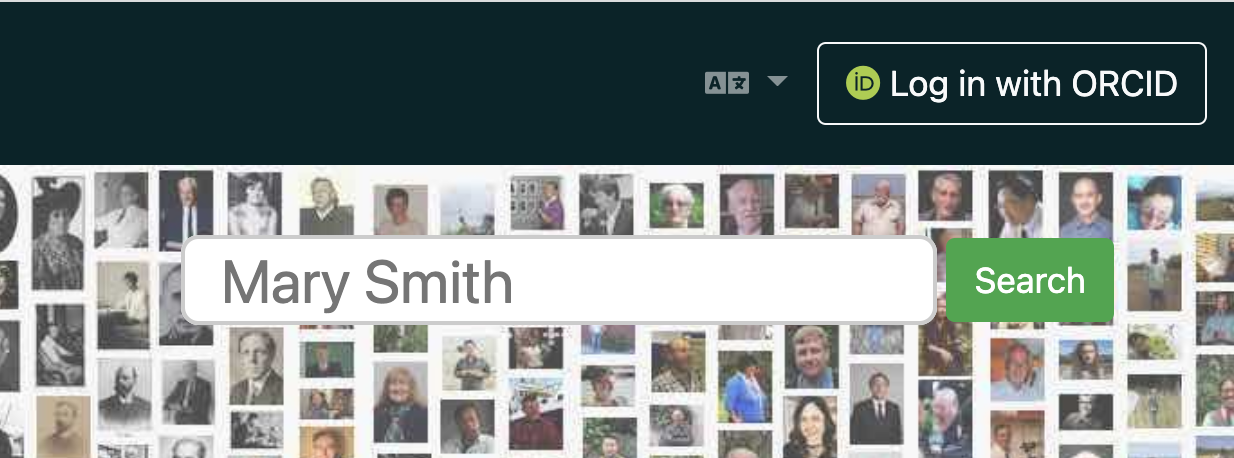 Screenshot of Bionomia. Reused with permission.
[Speaker Notes: But in order to create your own Bionomia profile you need an ORCID. In fact just to log in to Bionomia to attribute specimens, whether to yourself or others, you need an ORCID. GET AN ORCID!]
Why get an ORCID?
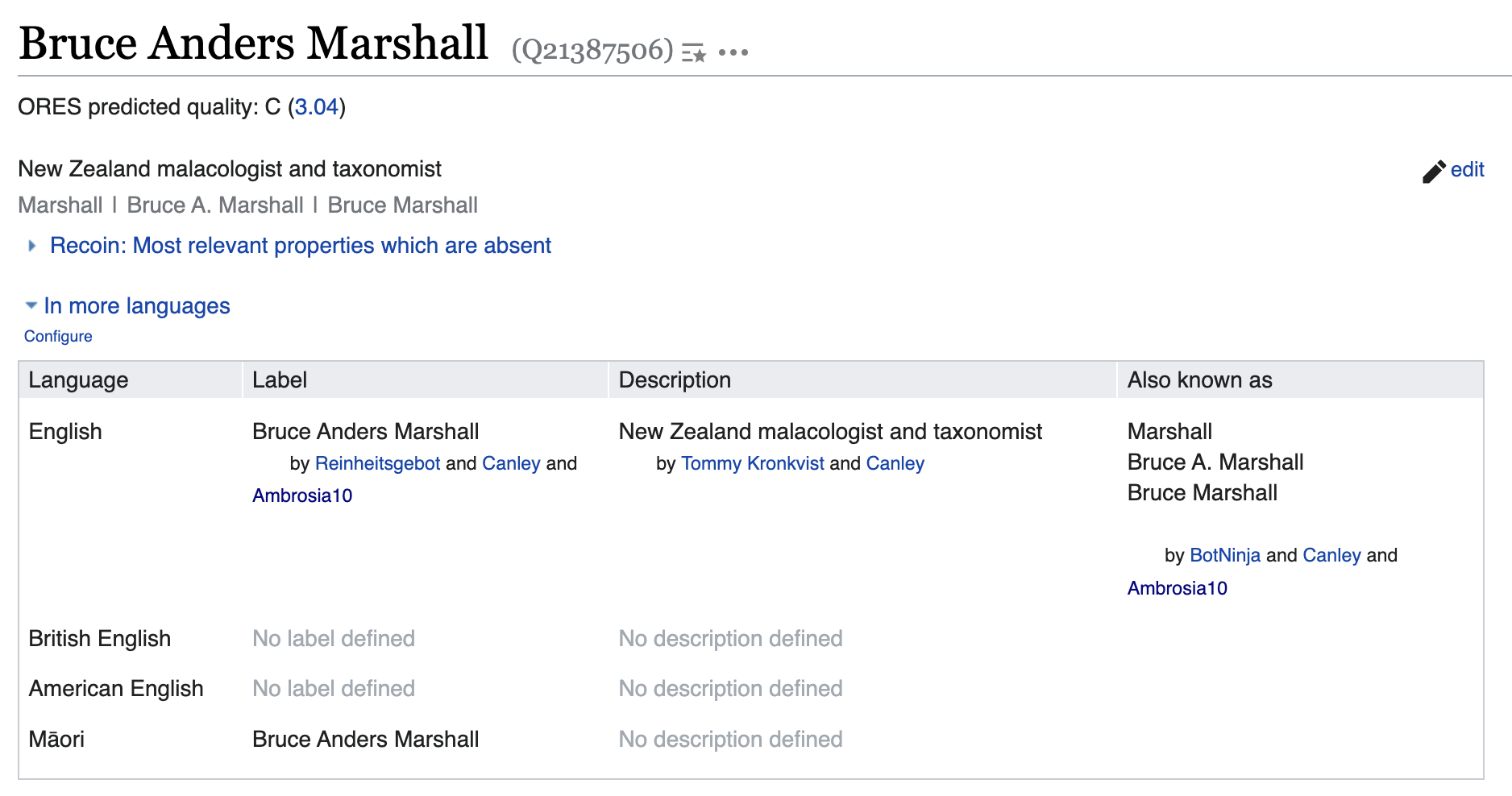 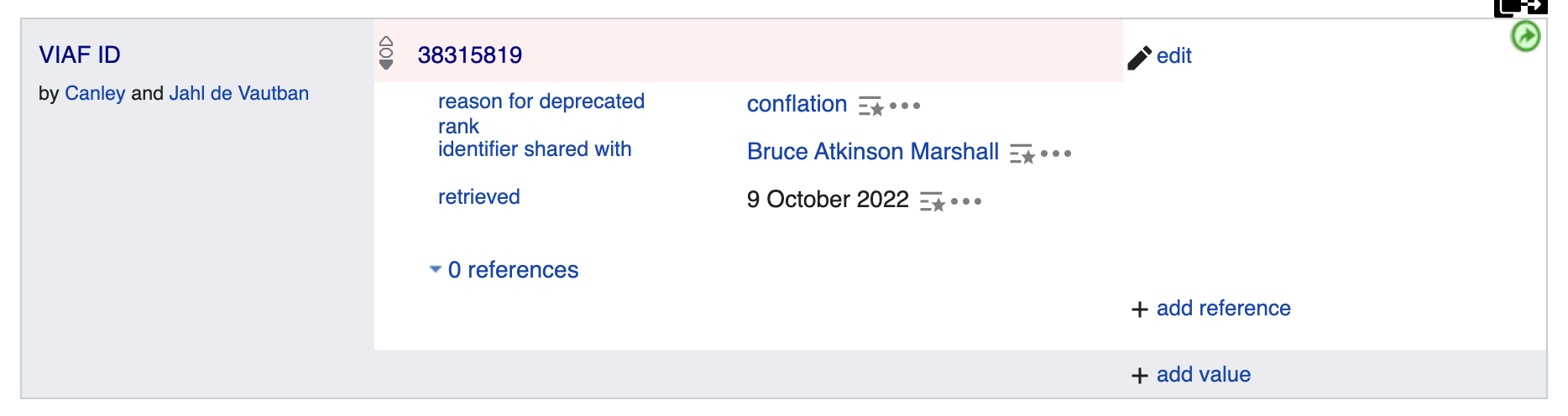 Wikidata item CC BY-SA 4.0
[Speaker Notes: You need an ORCID not just to get into Bionomia but also to avoid situations like this. This is Bruce’s Wikidata item. It is linked to multiple other databases including the international library database called VIAF (the virtual international authority file). VIAF is used by libraries all over the world. BUT Bruce’s VIAF identifier currently covers works by two Bruce Marshalls. This is bad. Names are not unique and even one of the most extensive library databases in the world gets confused. Having an ORCID can help minimise this type of confusion. 

Currently, I can’t find an ORCID for Bruce Anders Marshall. As he’s living, that means I can’t put him into Bionomia, neither he nor I can attribute specimens to him, and as a result, he is missing out on getting a Bionomia profile. A profile that can help get him recognition for the valuable work he does collecting and identifying specimens.]
How to get an ORCID
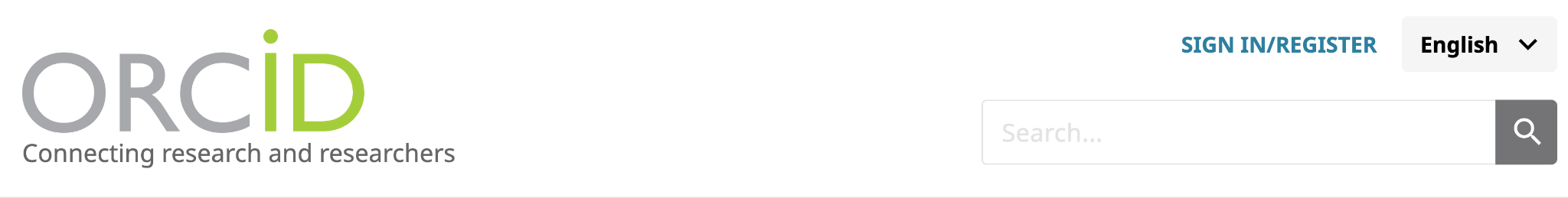 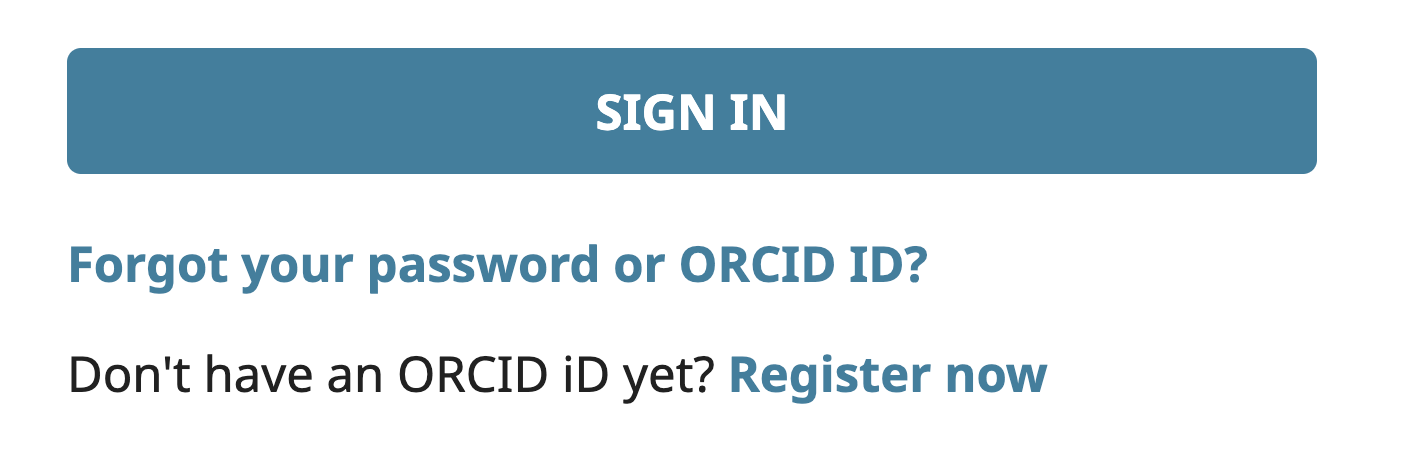 Screenshots of ORCID.org website reused under the fair dealing Section 43 of the New Zealand Copyright Act 1994.
[Speaker Notes: If you need help setting up an ORCID please let me, Lucy or Heidi help you. Having an ORCID is so important, I’d be happy if you just ignore the rest of my presentation, go to ORCID.org, register, add Te Papa as an employer or affiliation, and make your ORCID public.]
Log into Bionomia
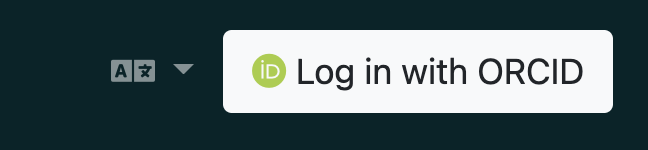 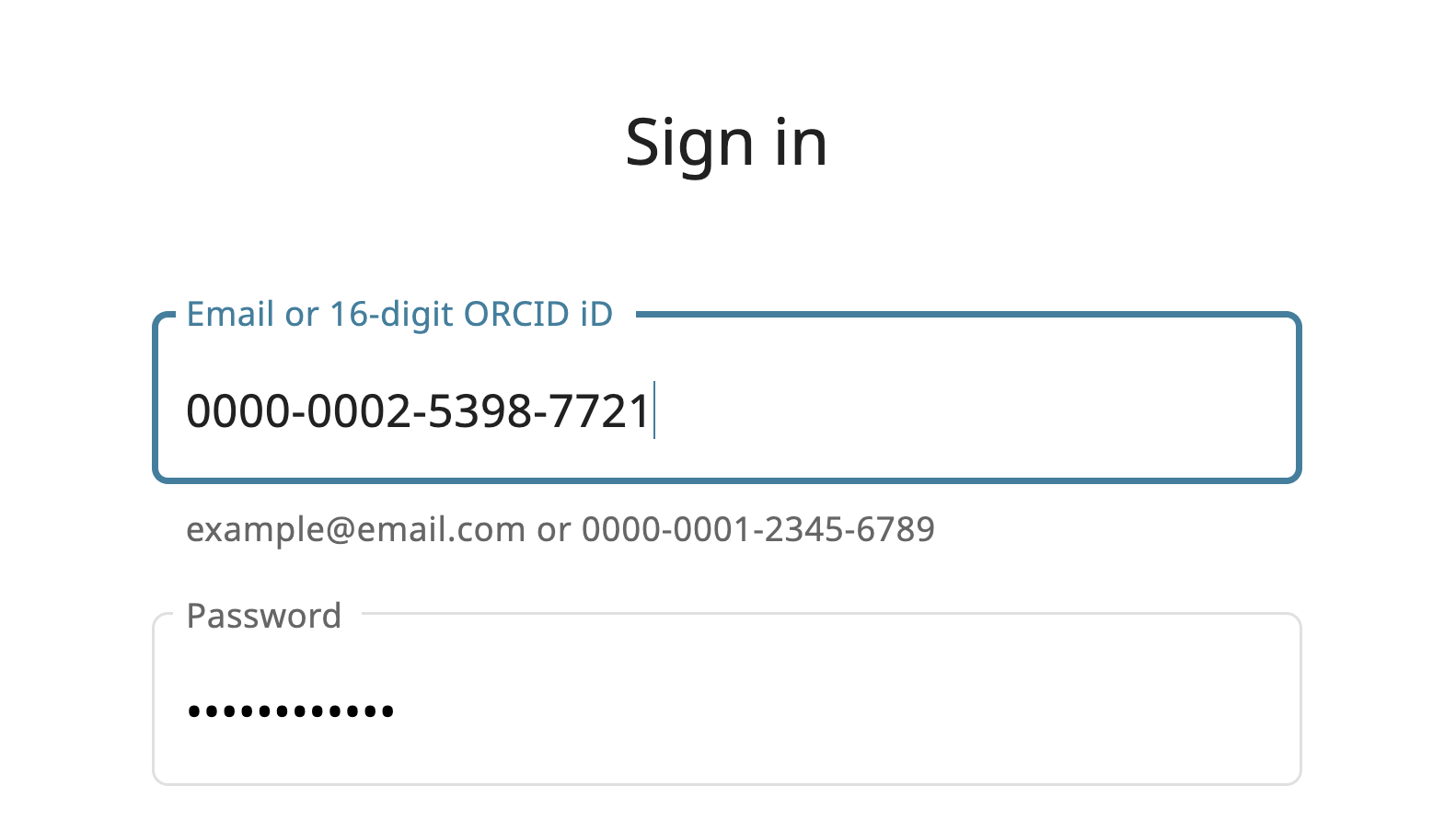 Screenshot of Bionomia. Reused with permission. Screenshot of ORCID.org website reused under Section 43 of the New Zealand Copyright Act 1994.
[Speaker Notes: But back to Bionomia. Once you’ve got an ORCID you use it and your ORCID password to log into Bionomia.]
Bionomia collector profile
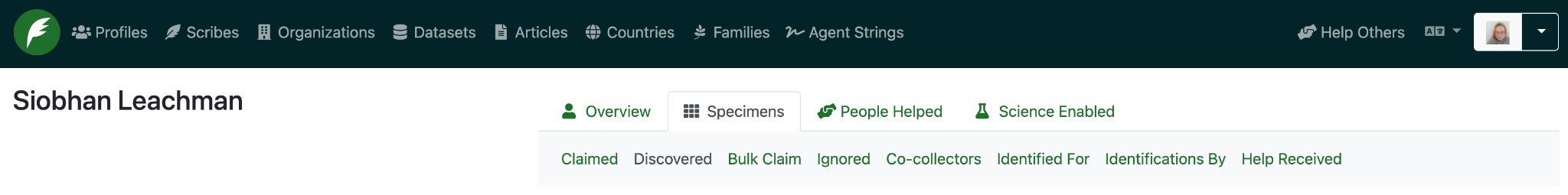 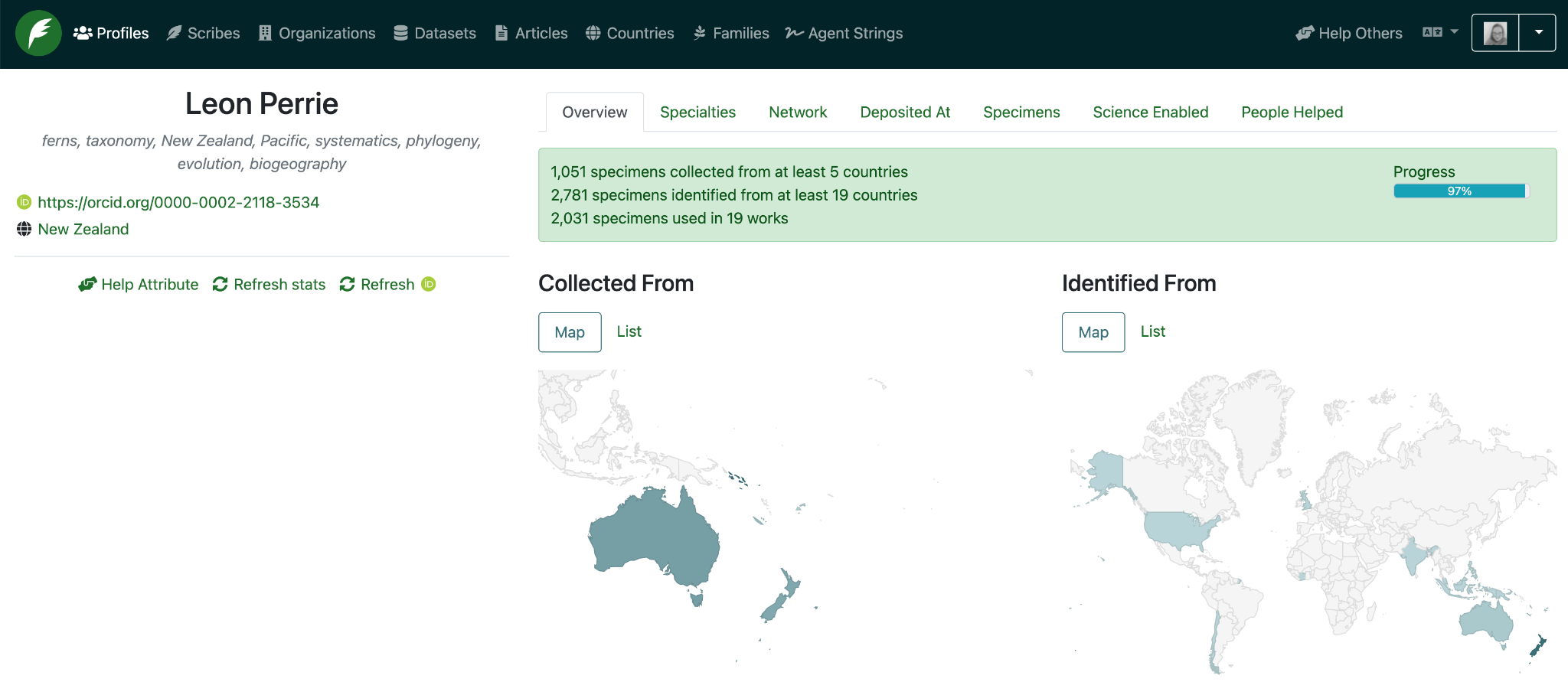 Screenshot of Bionomia. Reused with permission.
[Speaker Notes: You can then start to create your own Bionomia profile by attributing specimens to yourself or you can attribute specimens to others.]
Attribute specimens
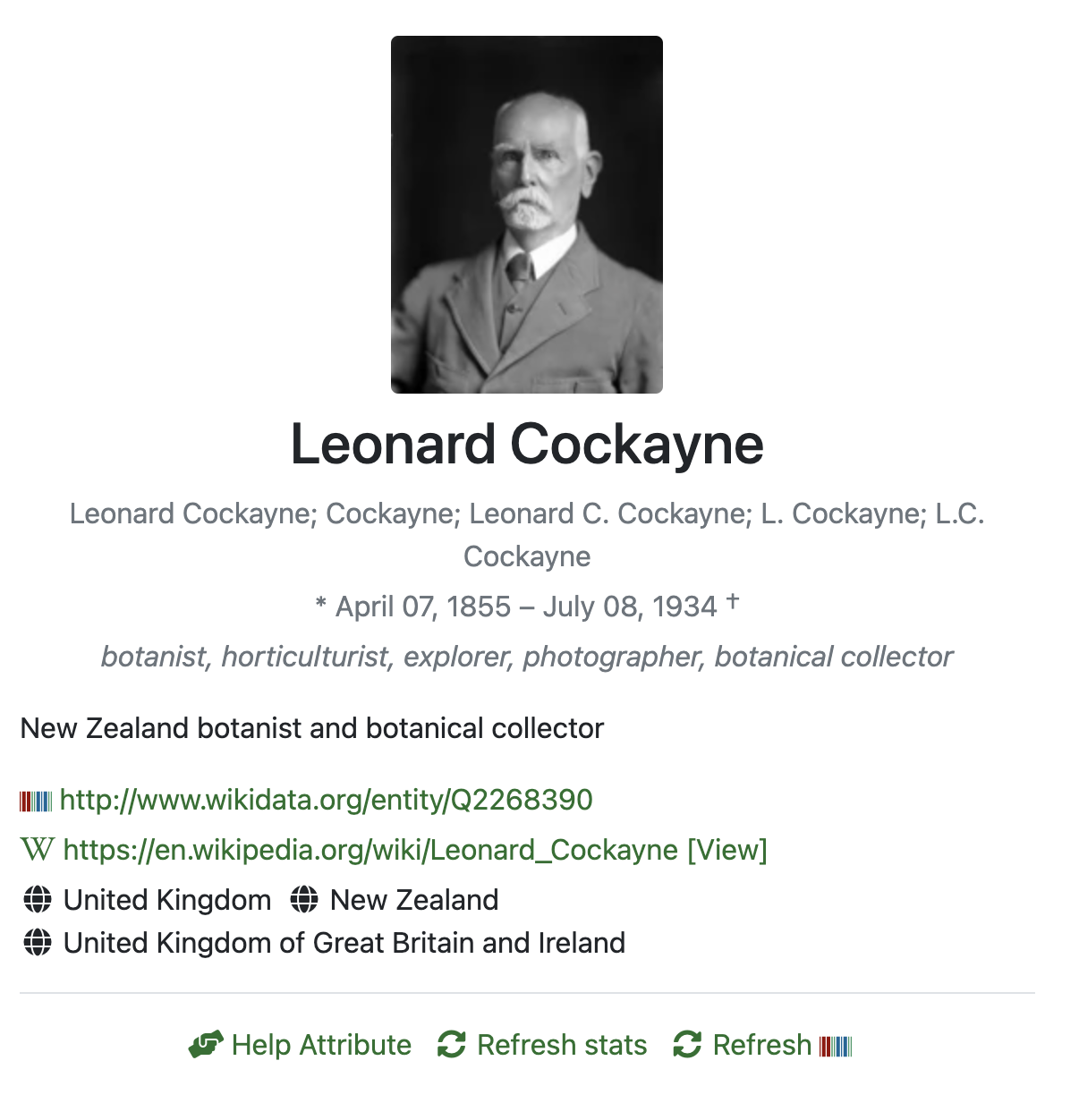 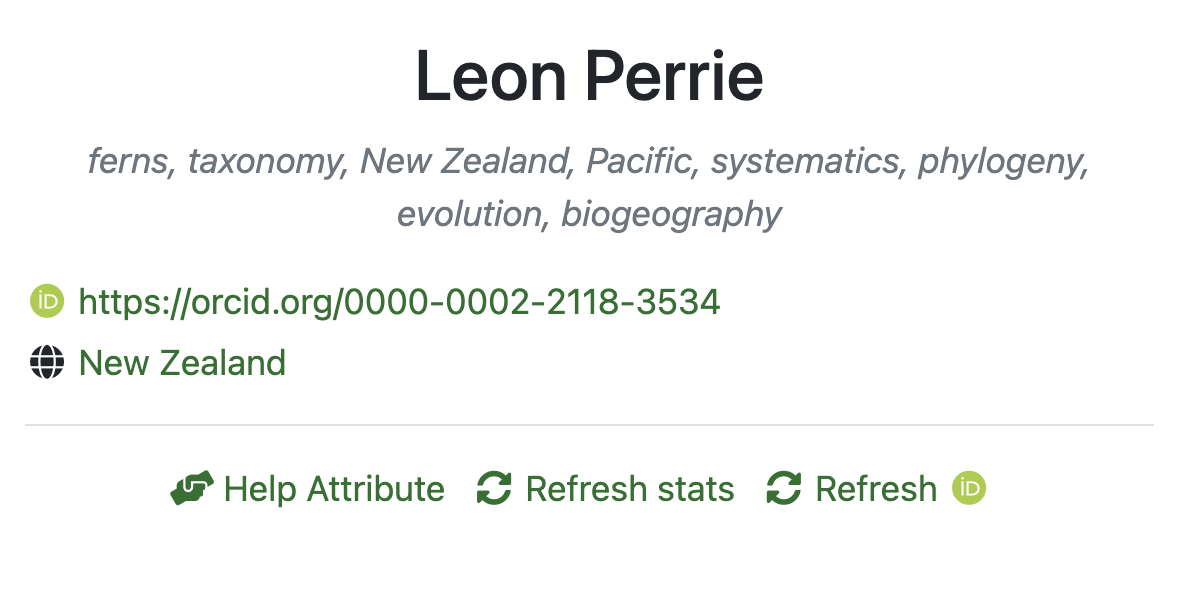 Screenshot of Bionomia. Reused with permission.
[Speaker Notes: Any scribe can attribute specimens to anyone added to Bionomia. You become a scribe by logging into Bionomia and attributing specimens, whether to yourself or others. Obviously it is better if Leon does this for his own profile as he’s likely to know more than a volunteer. As Leon is living, only he can decide whether his profile will be made public. Leon has decided to make his public but others decide not to as it may infringe their privacy more than they are comfortable with. For deceased people it up to the scribe working on that Bionomia profile to decide when to make it public.

The Bionomia profile doesn’t have to be public to be useful. It is the act of linking between specimens and the person’s identifier that is important.]
Attributing a specimen
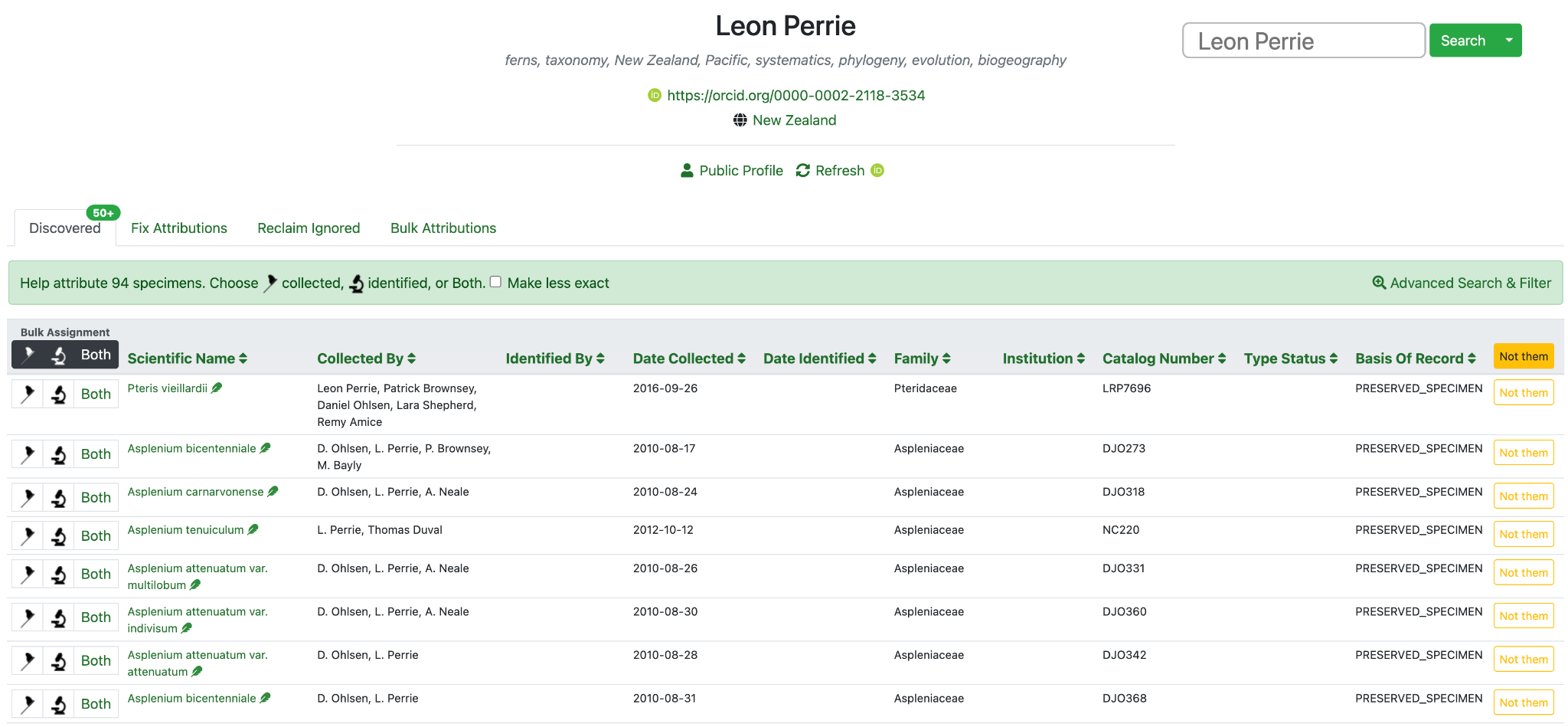 Screenshot of Bionomia. Reused with permission.
[Speaker Notes: So once you are in the “specimens” tab of your profile or if you’ve pressed the “help attribute” button on someone else’s profile, you’ll be taken to the list of suggested specimens based on the GBIF name strings Bionomia has been analysing. It is here that the attribution work begins.]
Collected a specimen
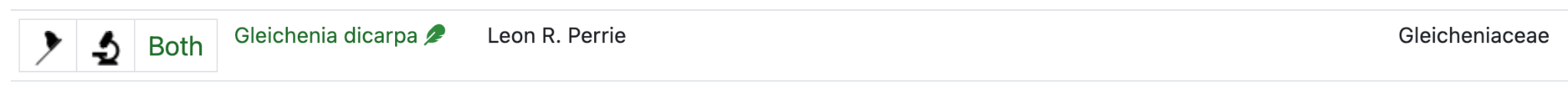 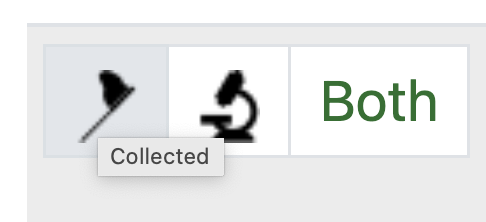 Screenshot of Bionomia. Reused with permission.
[Speaker Notes: Assume you are working on Leon’s profile. If you are sure Leon collected the specimen, you press the flag button to attribute the specimen to him.]
Identified a specimen
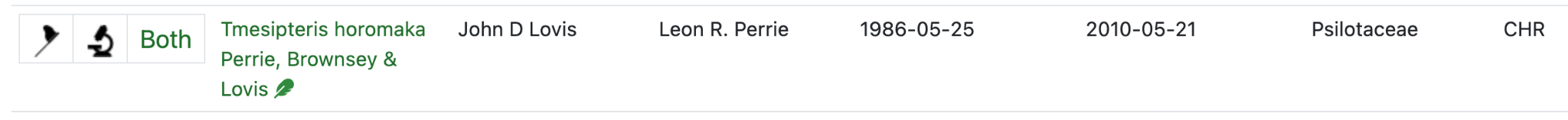 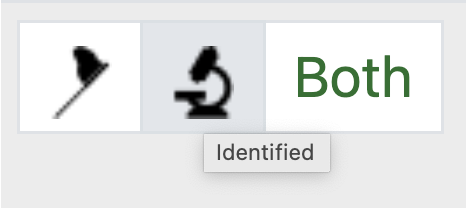 Screenshot of Bionomia. Reused with permission.
[Speaker Notes: If you believe Leon identified the specimen you press the microscope button to attribute that identification to him.]
Collected AND Identified specimen
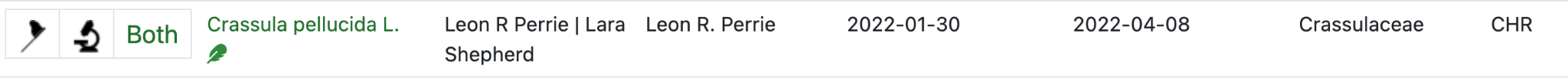 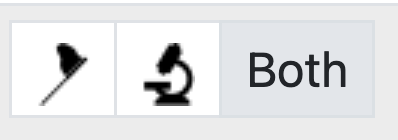 Screenshot of Bionomia. Reused with permission. Label from a specimen held at the University of Tartu Natural History Museum and Botanical Garden  https://www.gbif.org/occurrence/3016566337 CC BY-NC 4.0
[Speaker Notes: If you are sure Leon both collected and identified the specimen you press the “both” button.]
Not Them
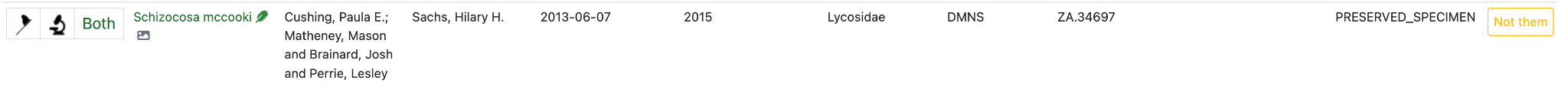 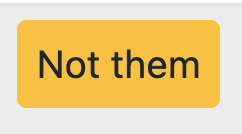 Screenshot of Bionomia. Reused with permission.
[Speaker Notes: If you are sure that Leon wasn’t involved in any way with this specimen you can press the “Not them” button.]
Checking specimen with digitised image
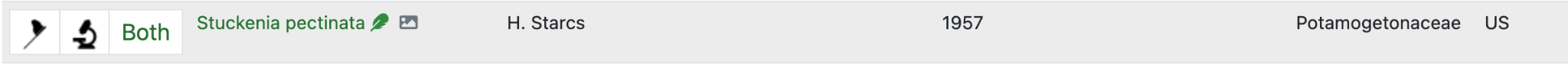 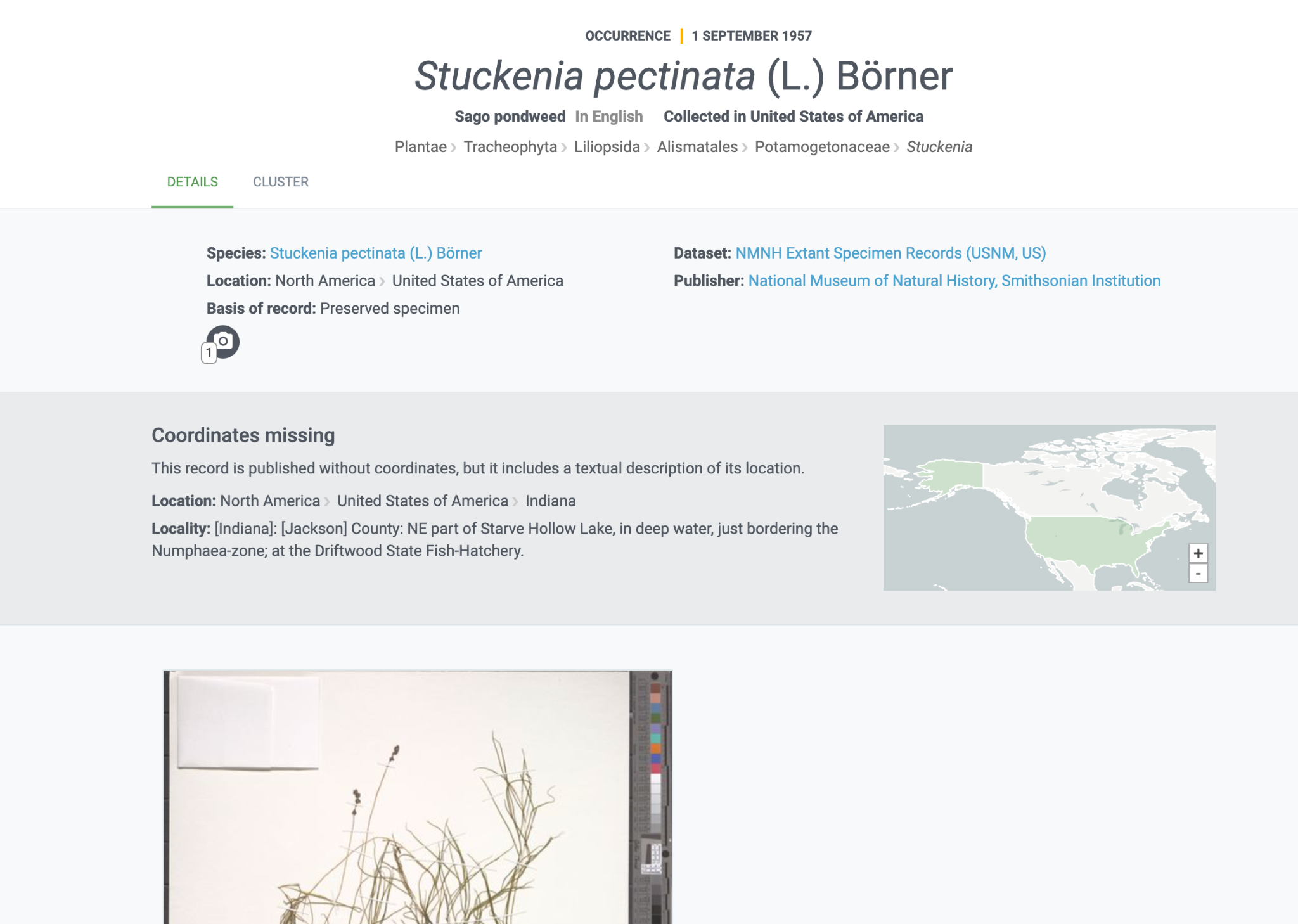 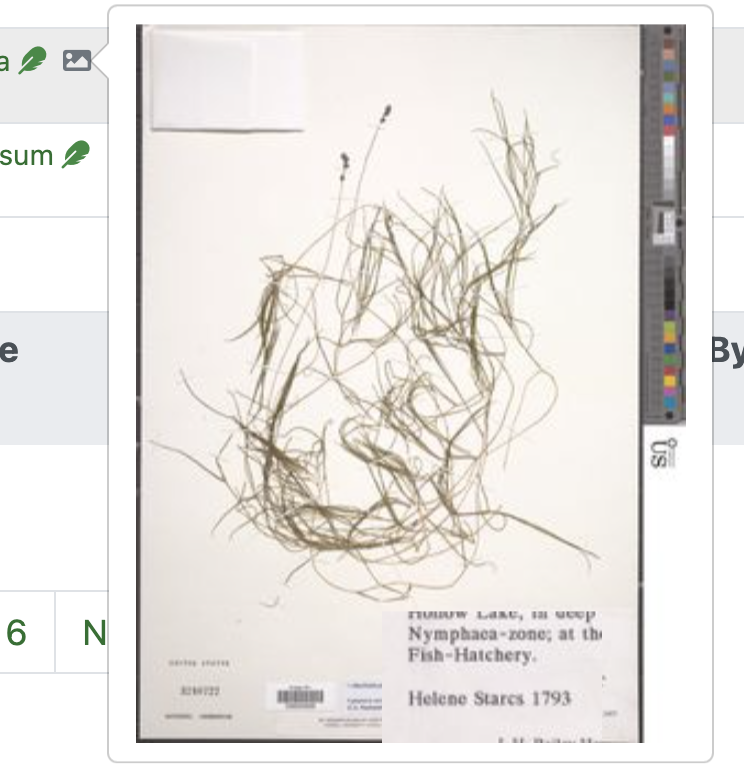 Specimen sheet via University of Michigan Herbarium  CC BY-NC 4.0. Screenshot of Bionomia. Reused with permission. Screenshot of GBIF reused under section 43 of the New Zealand Copyright Act 1994.
[Speaker Notes: Sometimes the data given in the name string may not be that helpful. For example in this case the name string is only H.Starcs. Is it “Helene Starcs”? You can quickly check the specimen by hovering over the picture logo. Often the specimen image will pop up. 

Sometimes for some institutions the picture logo doesn’t work - for example the US national herbarium picture labels have previously failed to load for me. If that’s the case I click on the GBIF link to have a closer look at the specimen to see if it is the correct collector.]
Assignment in bulk
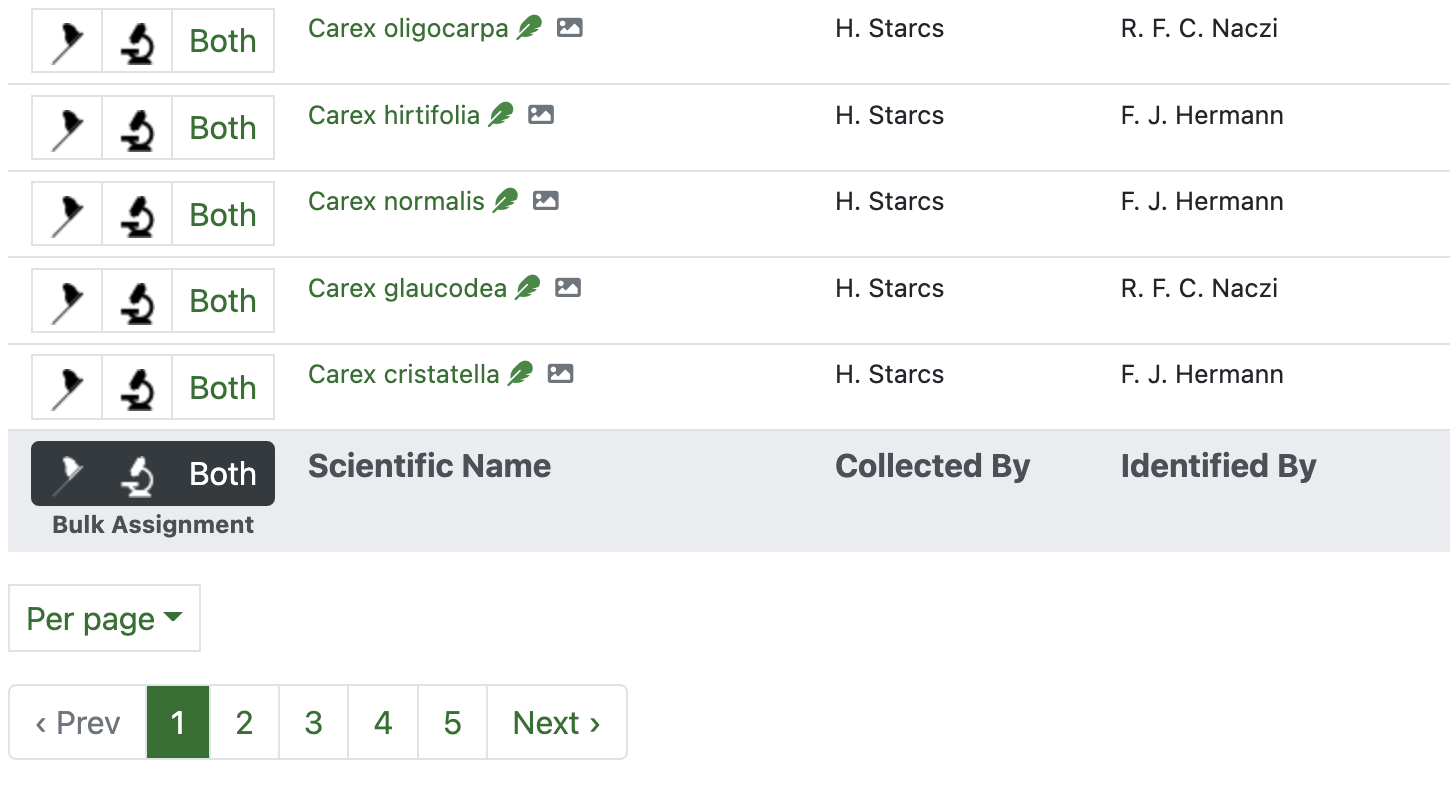 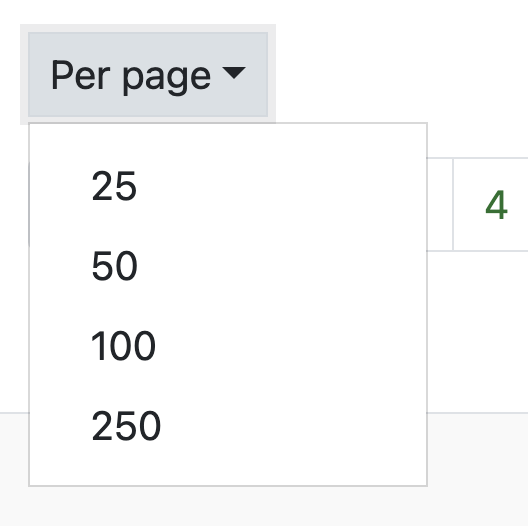 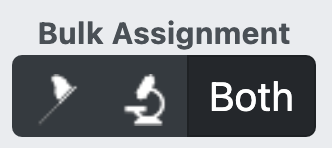 Screenshot of Bionomia. Reused with permission.
[Speaker Notes: Bionomia allows you to assign specimens in bulk. You can increase the number of specimens from 25 up to 250 and can then bulk assign specimens, if the same collector collected all of them. This speeds attribution up rather than clicking on one specimen at a time.]
Fixing attributions
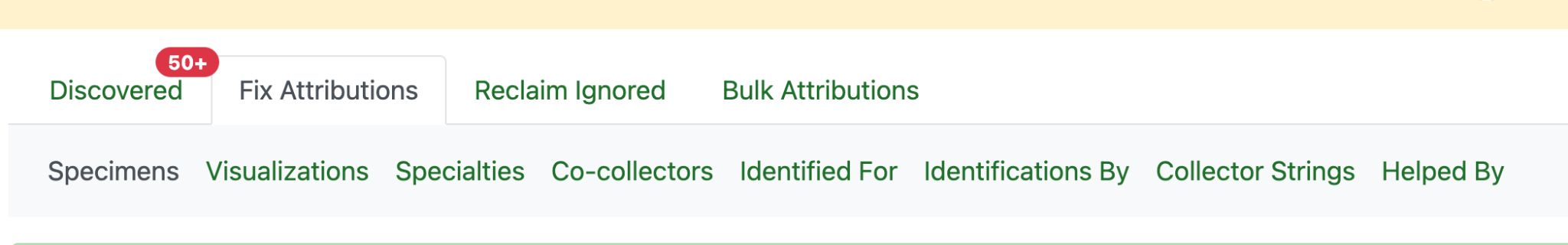 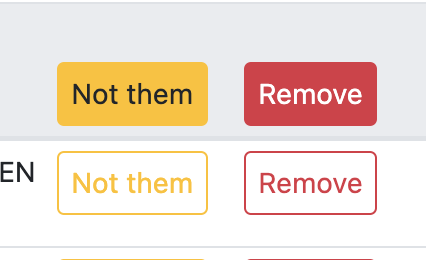 Screenshot of Bionomia. Reused with permission.
[Speaker Notes: Also don’t worry if you make an error as Bionomia enables you to fix these too. You can also fix other scribes work. You can remove any attribution claim you or others have made. You can either press the “not them” button if you are sure it isn’t them. Or where there is doubt you can just remove the attribution and the specimen will return to the pool of suggested specimens to be worked on.]
Fixing Not Them
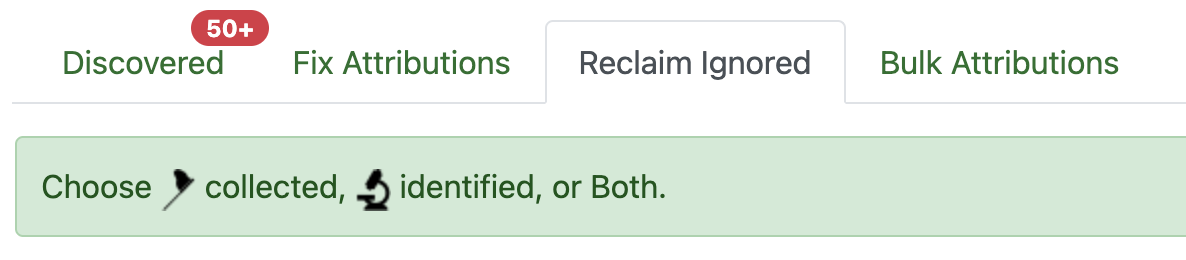 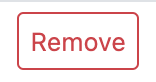 Screenshot of Bionomia. Reused with permission.
[Speaker Notes: If you need to correct a situation where you have said the specimen doesn’t relate to a particular collector or identifier, you can also remove this statement by pressing the remove button in the “Reclaim ignored” tab.]
Your work creates a Bionomia Profile
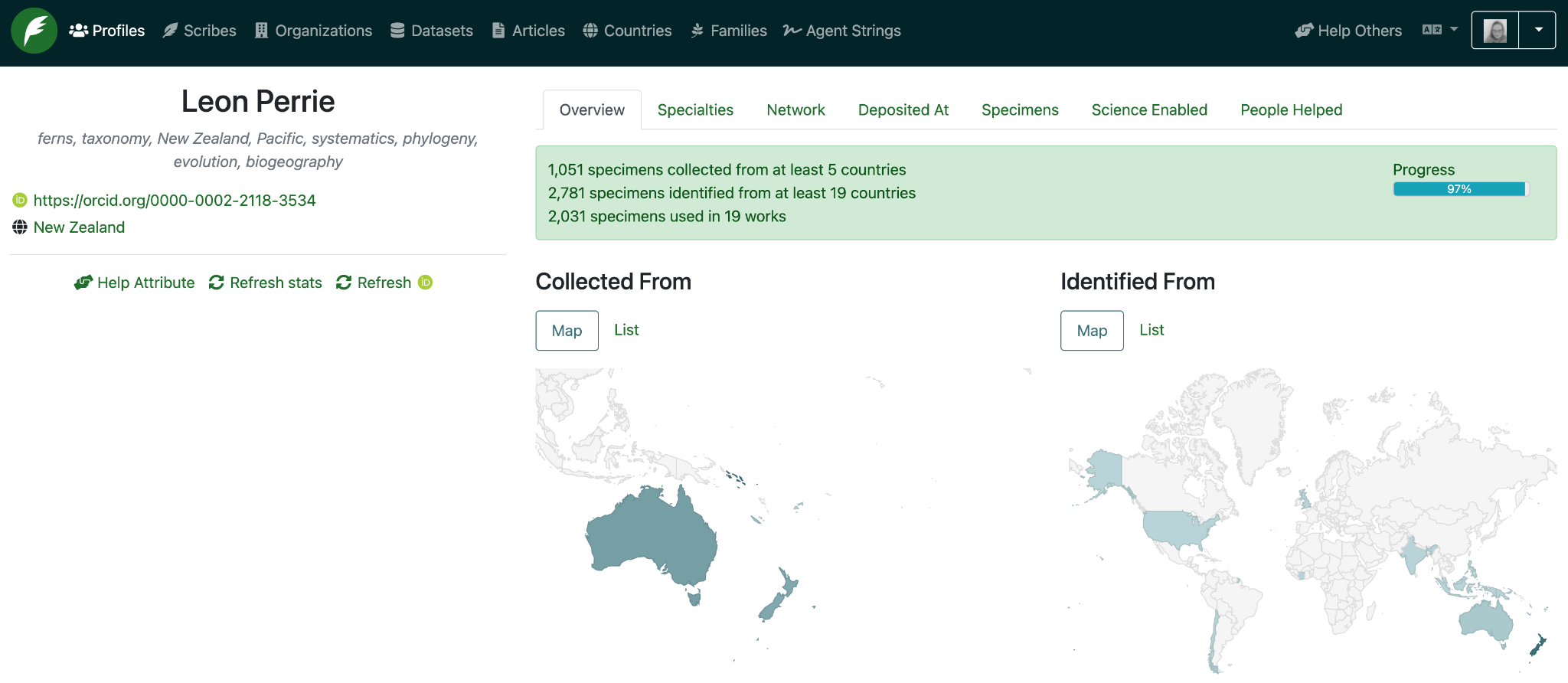 Screenshot of Bionomia. Reused with permission.
[Speaker Notes: All your attribution work on your specimens will then produce a Bionomia profile. This lists the specimens collected and identified by yourself as well as your specimens that have been used in scholarly works. It gives maps showing where you’ve collected from and also where the specimens you’ve identified have come from. You get a progress bar showing the number of suggested specimens you’ve worked through. It gives you an indication whether more work is needed.]
Choose whether to make it public
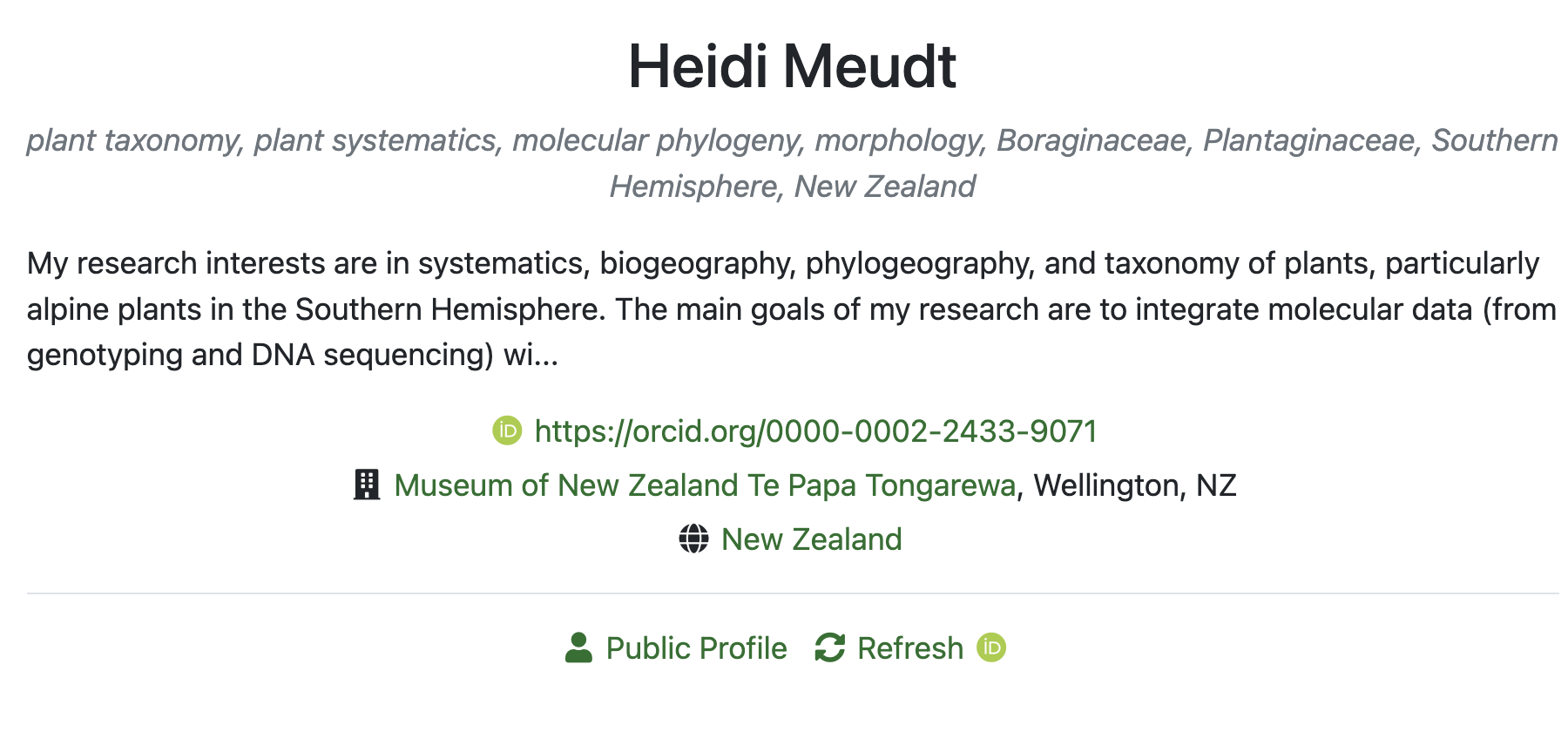 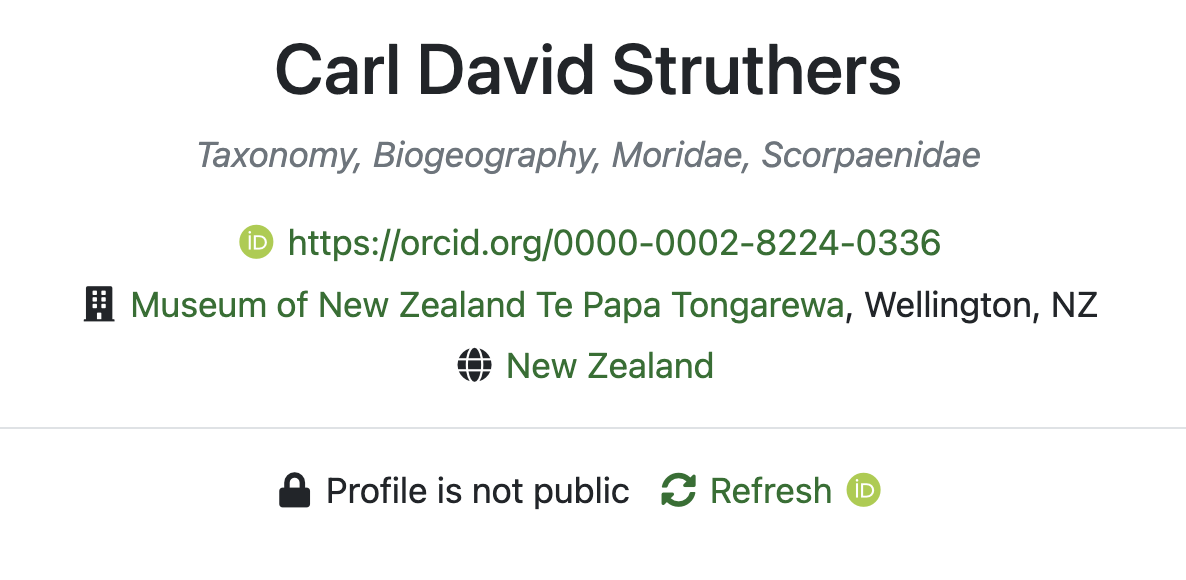 Screenshot of Bionomia. Reused with permission.
[Speaker Notes: It is up to you whether you want to make your own profile public. Anyone can add you to Bionomia via your ORCID, anyone can attribute specimens to you in Bionomia, but only you (if you are living) are able to make your Bionomia profile public. So for example Heidi has made hers public. In anticipation of this presentation I added Carl to Bionomia and have attributed a few specimens to him but it is up to him to decide whether he wants to make his profile public. This is to protect his privacy. However If you are dealing with a deceased collector in Bionomia anyone can make their profile public.]
Collector networks & scientific impact
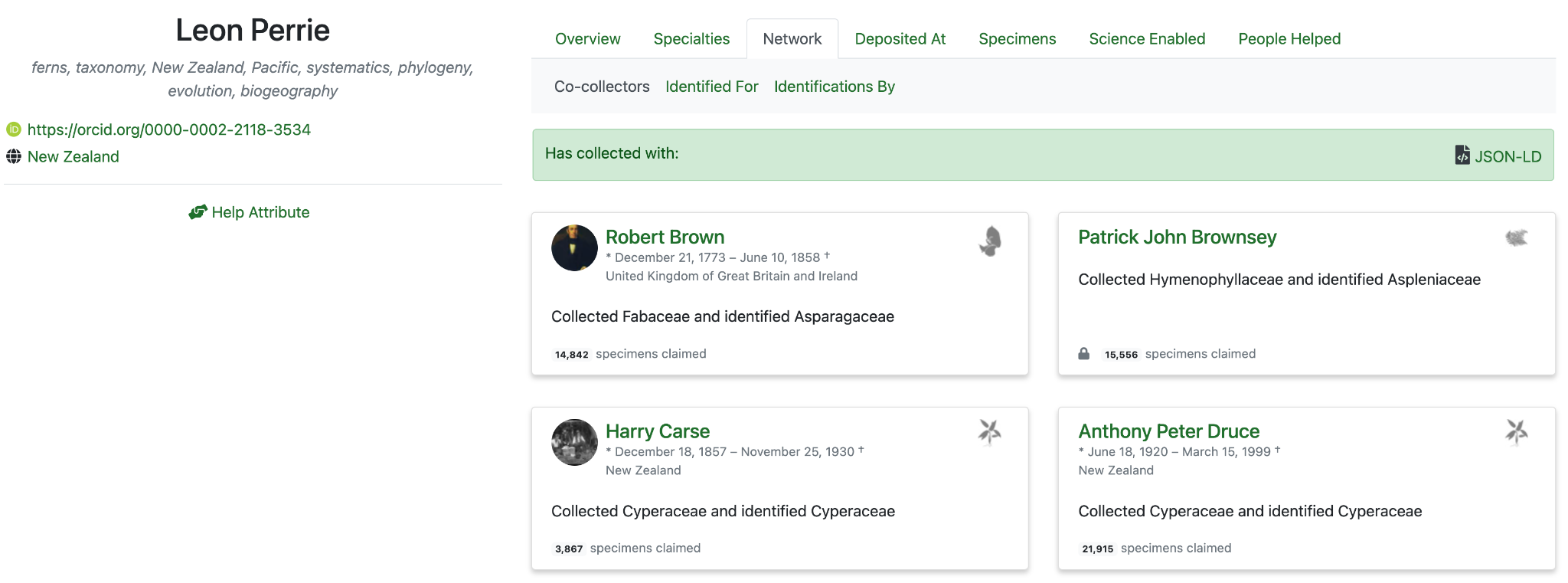 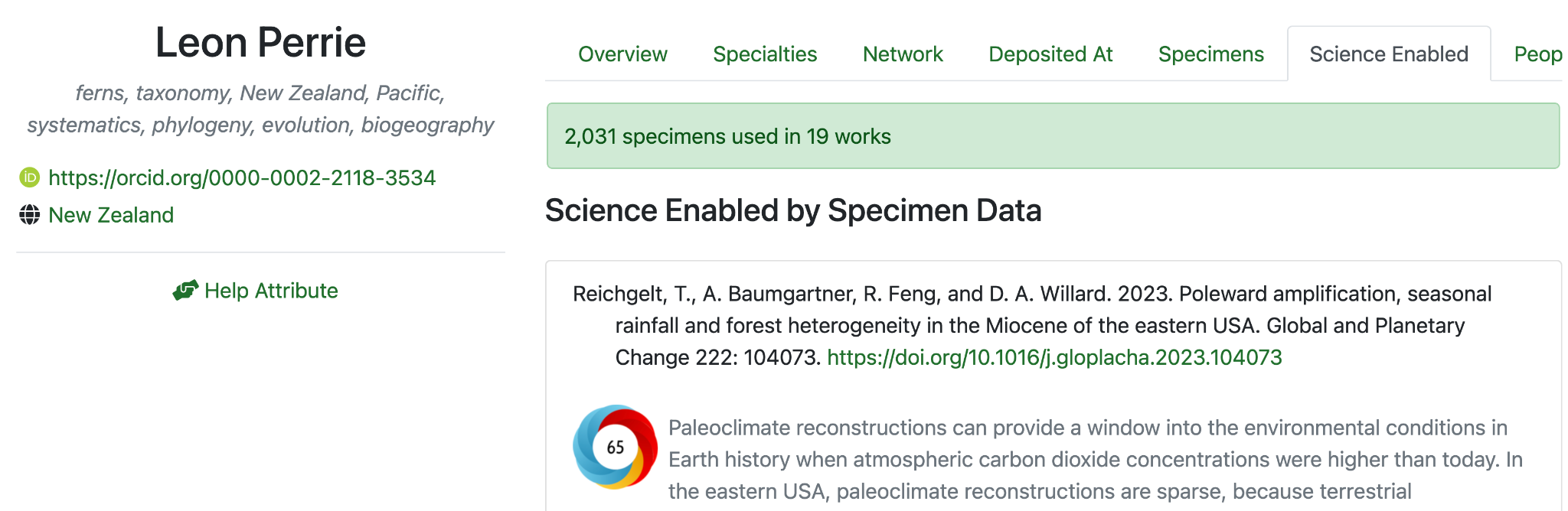 Screenshot of Bionomia. Reused with permission.
[Speaker Notes: So a person’s Bionomia profile has other tabs including tabs that show the collector network. Another tab is the “science enabled” tab which gives a list of the scientific works that have used specimens collected or identified by the person. You can see here that in Leon’s profile 2031 of his specimens have been used in 19 recent works.]
Zenodo
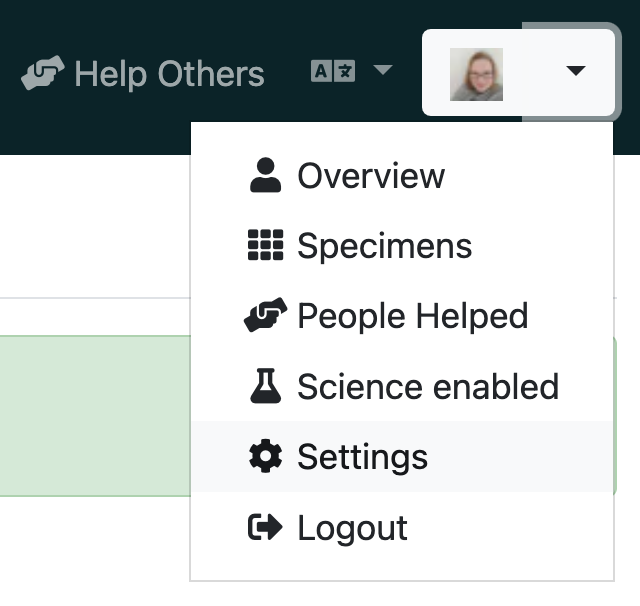 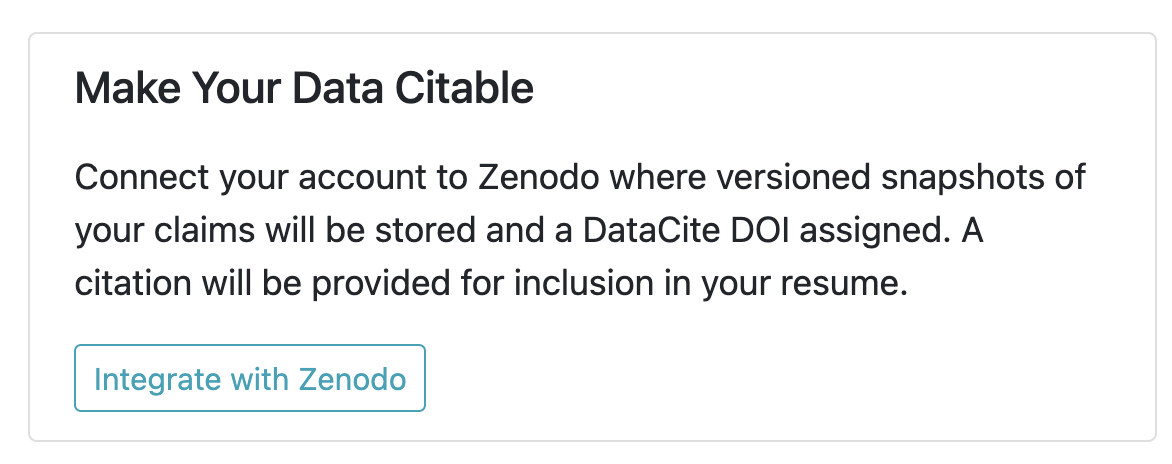 [Speaker Notes: Now if the collector or identifier wants to they can integrate their Bionomia profile with Zenodo. They do this by going to the settings in their Bionomia account dropdown and go to the “Make your Data Citable” box. Clicking the “integrate with Zenodo” will upload a version controlled dataset of specimens attributed to them, to Zenodo, generating a DOI for that dataset.]
Collector/Identifier dataset to Zenodo to ORCID
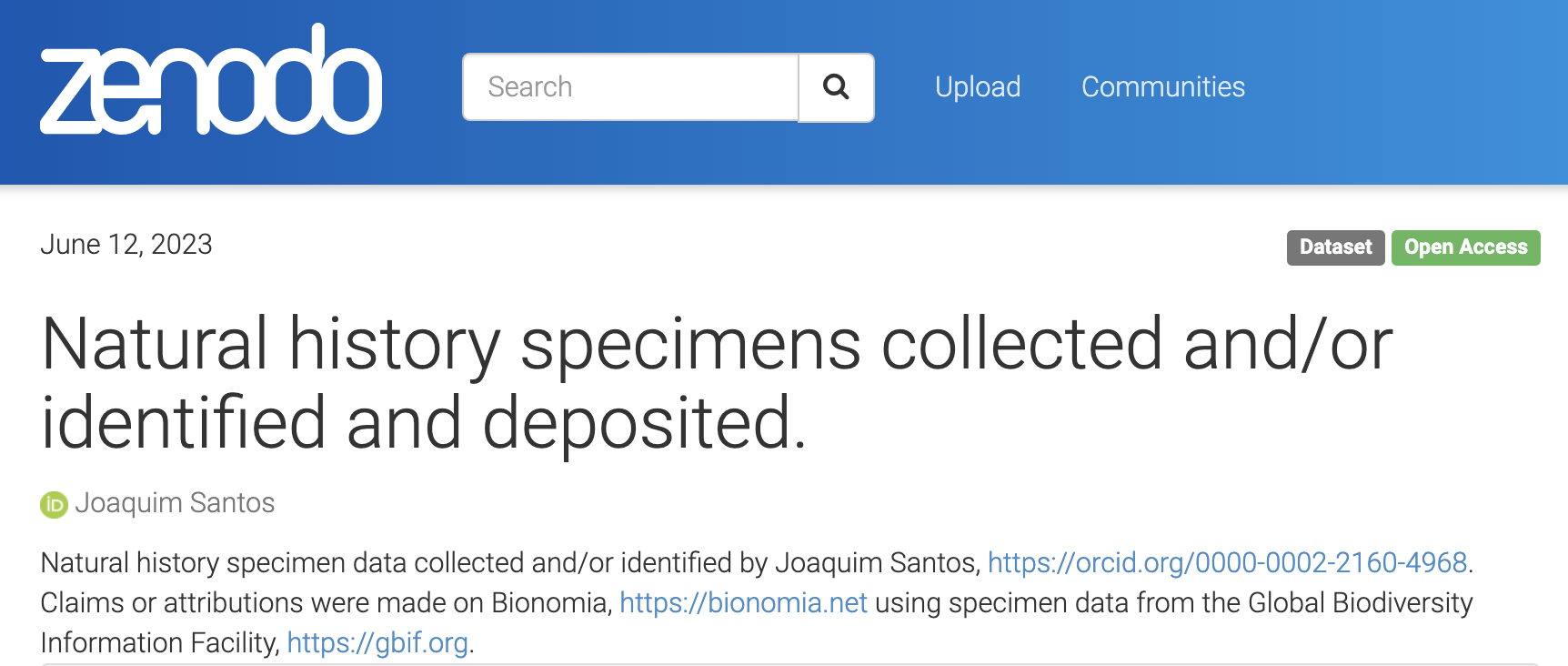 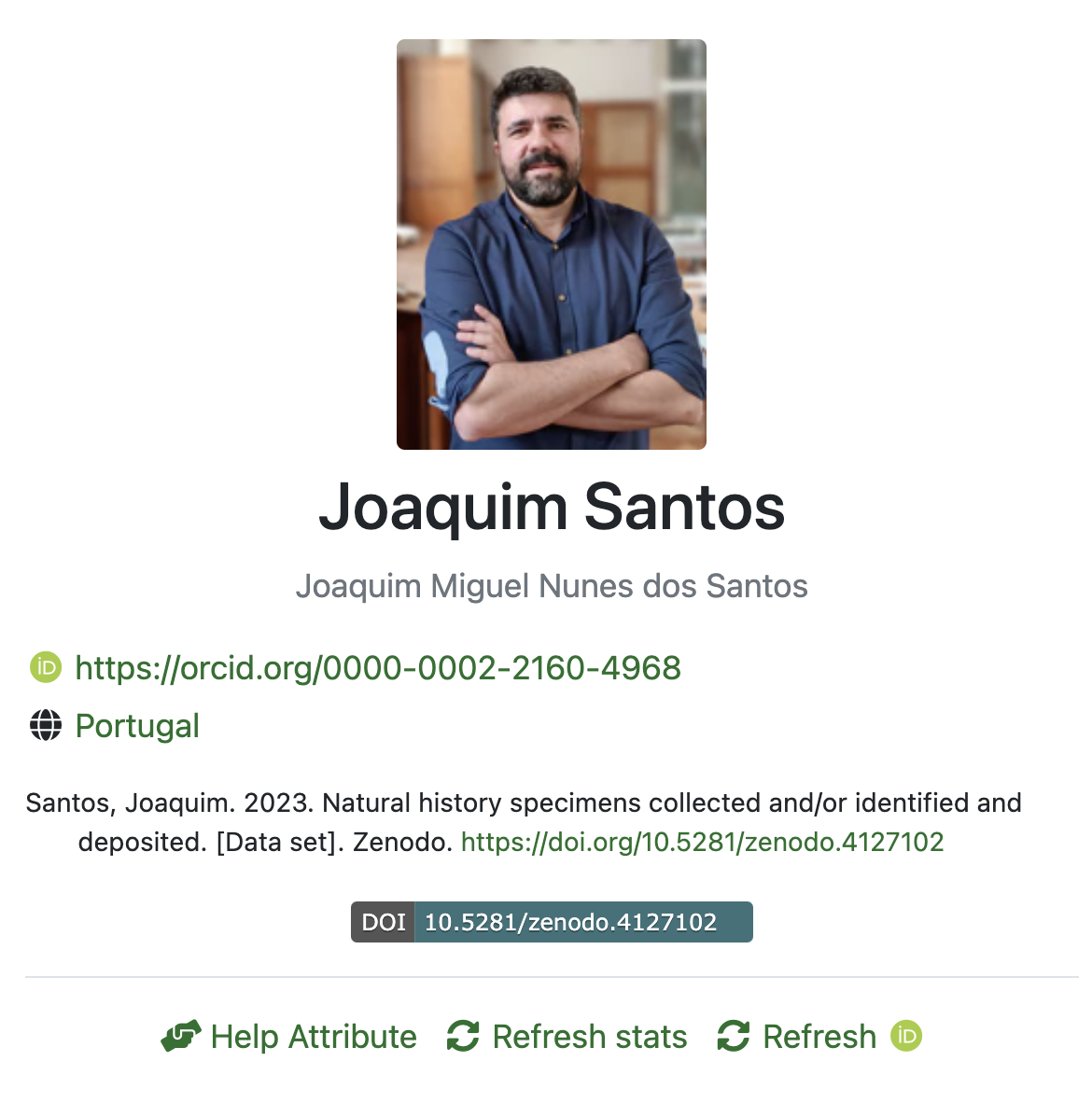 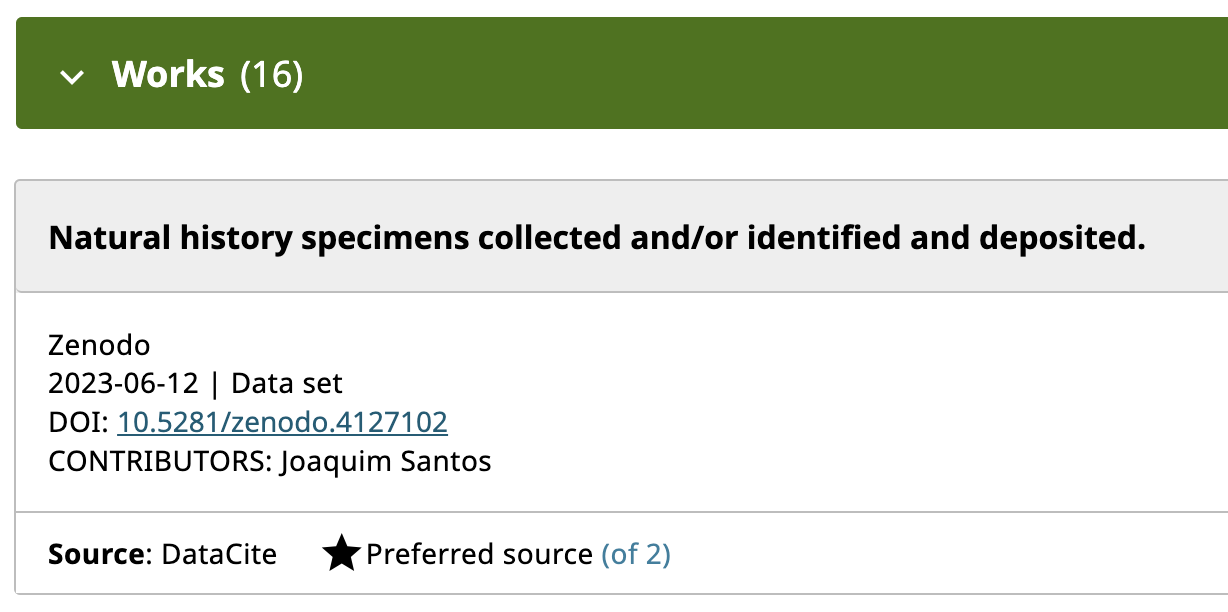 [Speaker Notes: This is important because you can then add this DOI to your ORCID id. Bionomia will then automatically add that DOI to your profile summary - completing the roundtrip and giving the collector/identifier something to cite in their CV or to their bosses to show the scientific impact of their collecting and identifying work.]
Collection datasets
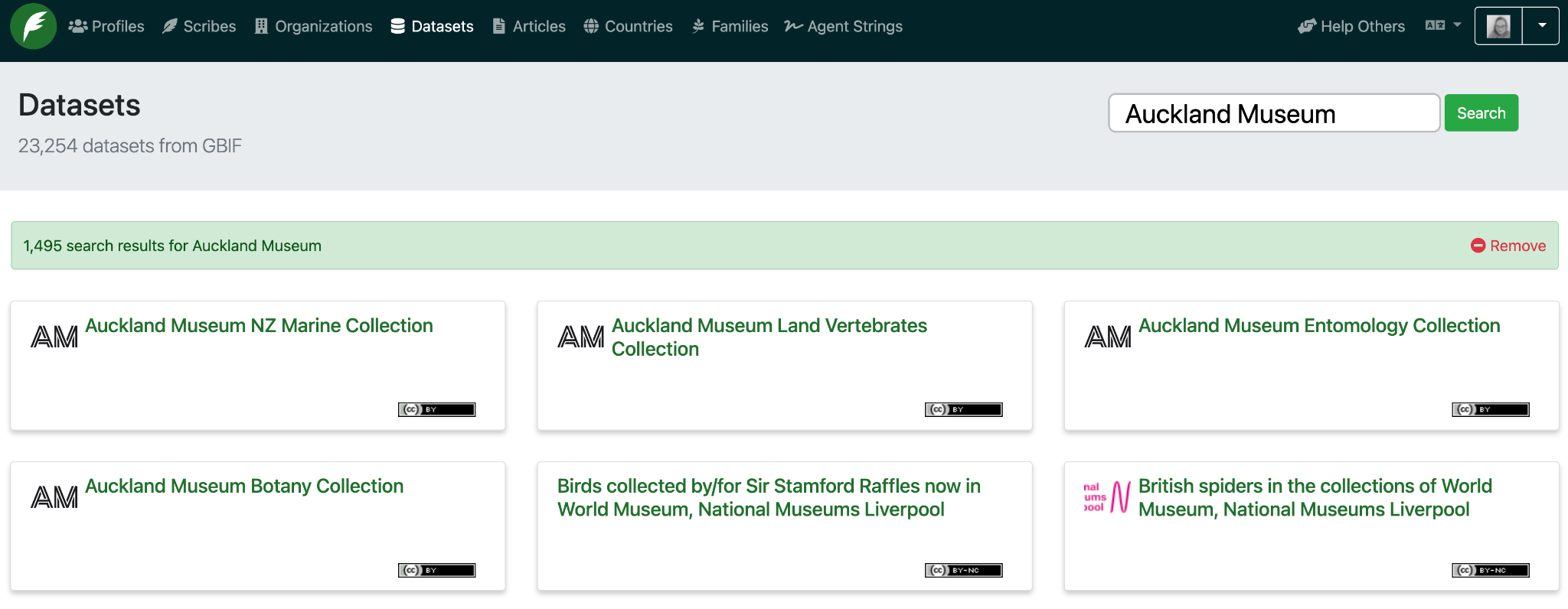 Screenshot of Bionomia. Reused with permission.
[Speaker Notes: Now individuals aren’t the only ones to get a “profile” in Bionomia. Each collection dataset uploaded to GBIF also gets a Bionomia profile. So let's look at the Auckland Museum Entomology Collection dataset profile.]
Collection dataset Bionomia profile
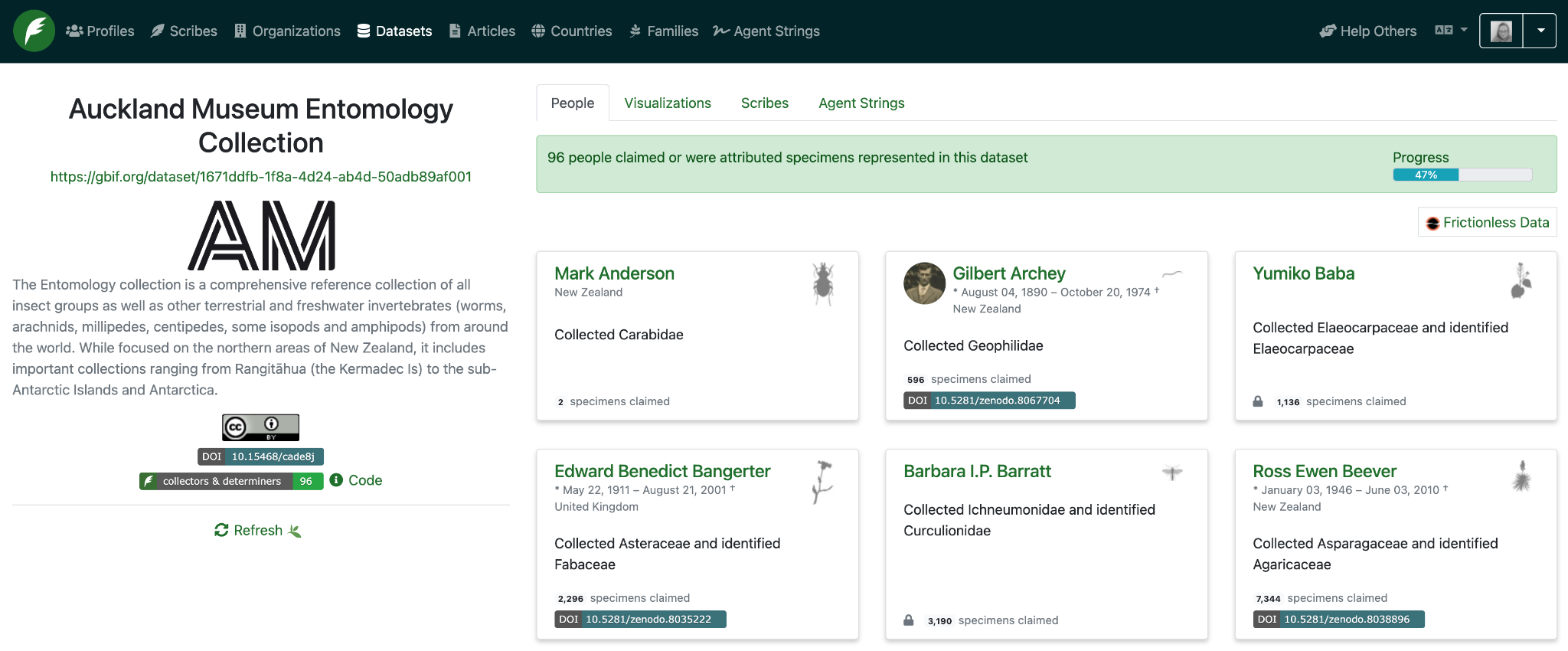 Screenshot of Bionomia. Reused with permission.
[Speaker Notes: Here you can see that 96 people have claimed or were attributed specimens in this dataset. This means that 47% of the specimens in this dataset are connected to a person represented either by their ORCID or Wikidata item. The Bionomia profile for the collection gives various visualisations relating to this data. It will give the list of Bionomia scribes who have worked on this dataset, and will also give a complete list of “name strings” used in the dataset.]
Strings to things
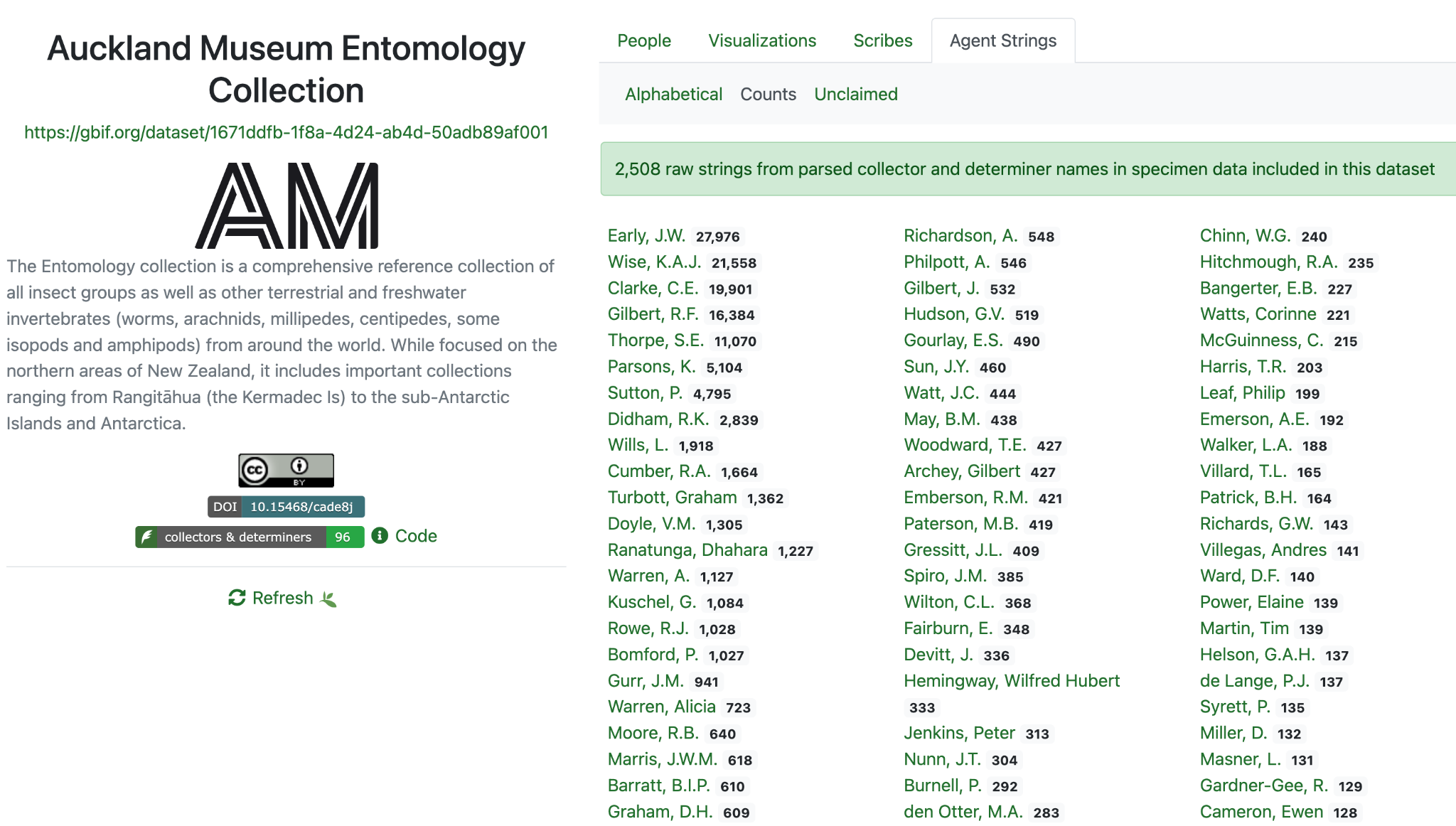 [Speaker Notes: Now these name strings are important because they can help you can prioritise the attribution work on a dataset. If you want to quickly improve the dataset attributions you work on the top 10 name strings. So you can see here I’ve clicked the “counts” tab to get the most prolific name strings. Looking at the first name string  Early, J.W.  almost 28,000 specimens - with institutional knowledge we can be confident that “Early, J.W.”  will be Auckland Museum’s John Early. So you then go to his profile and start attributing specimens to him and that will help increase the progress bar of this dataset.]
To add a person to Bionomia
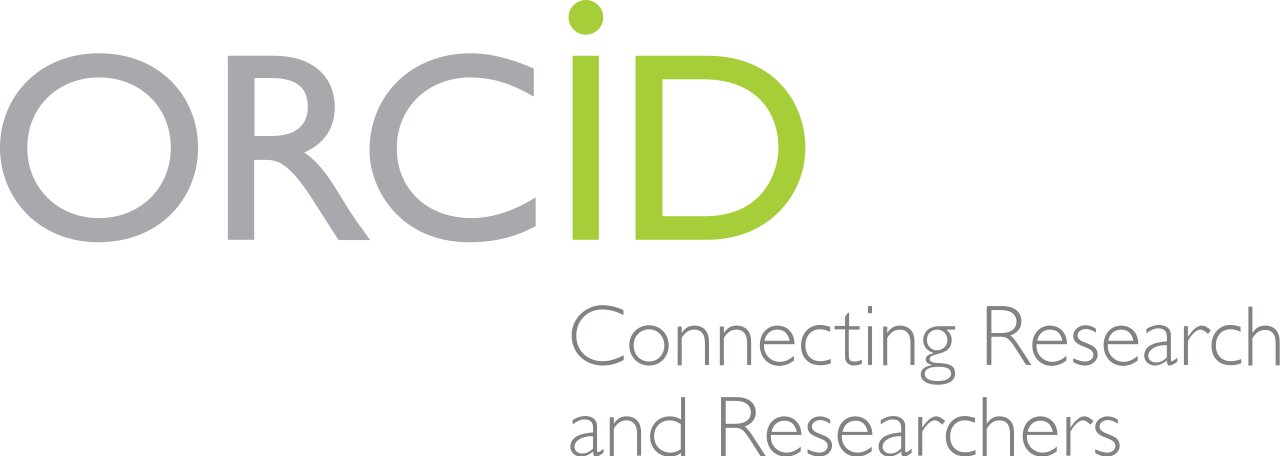 ORCID for the living
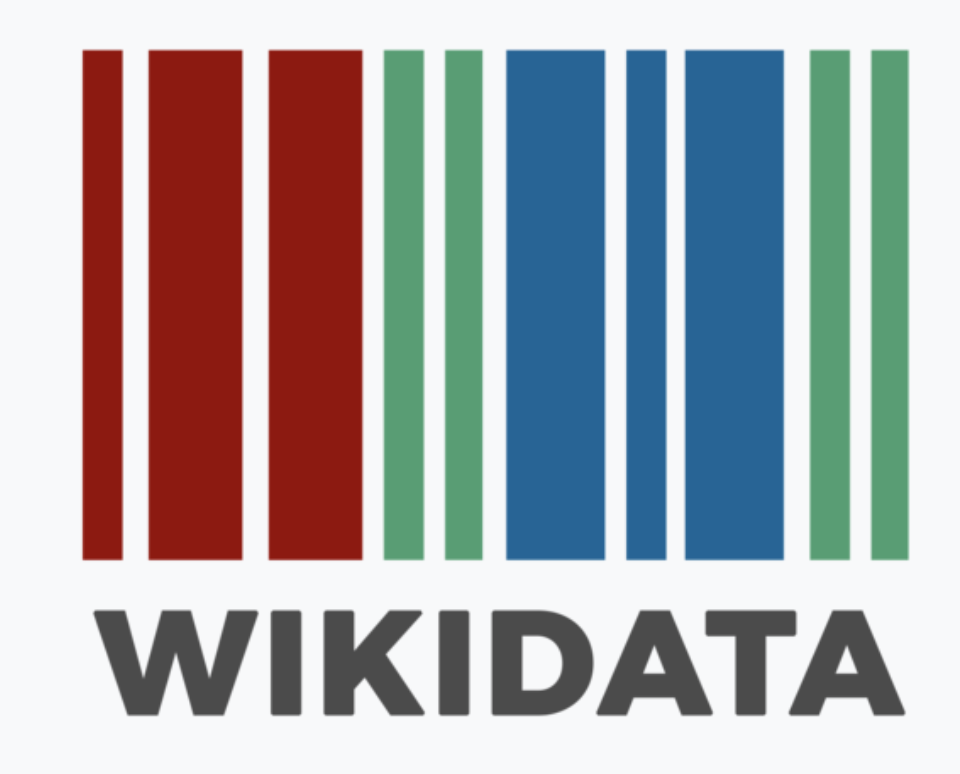 Wikidata for the deceased.
Wikidata item NEEDS:

Death date 
or
Birth date of +120 years ago
ORCID, Public domain, via Wikimedia Commons. Wikidata logo, Wikimedia Foundation, CC0 via Wikicommons
[Speaker Notes: Up to now I’m mainly been concentrating on your own profile. But if you want to work on name strings in your collection you will want to add people to Bionomia. To add a person into Bionomia you have to use an ORCID if they are a living person or a Wikidata item if they are deceased. If they are deceased and you are using a Wikidata item, that item will have to include a death date or a birth date from over 120 years ago. If you have a living person who doesn’t have an ORCID you can’t put them into Bionomia. If you have a deceased person and you don’t know their death date or their birth date isn’t 120 years ago, you can’t add them to Bionomia.]
Why Wikidata?

Anyone can edit
Structured data
Multilingual
Empowers enrichment
CC0 licensed
Queryable
Reuse of data
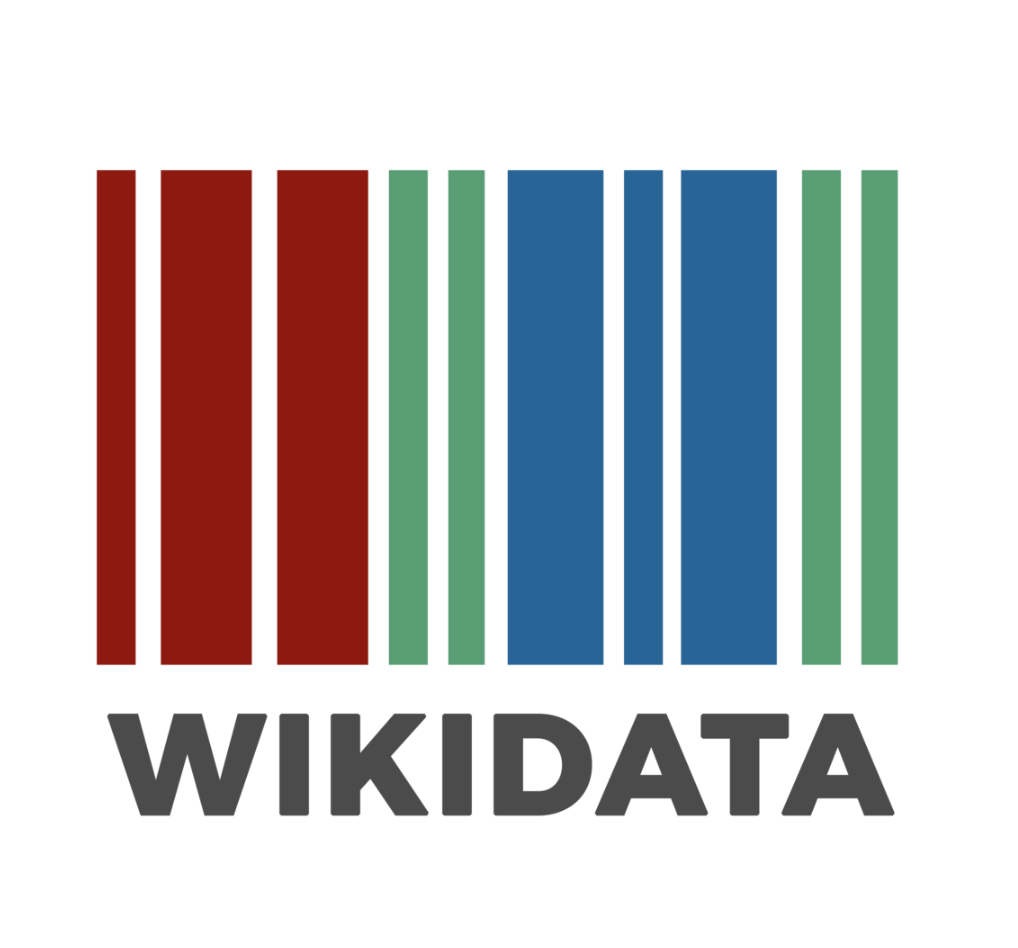 Wikidata logo, Wikimedia Foundation, CC0 via Wikicommons
[Speaker Notes: Bionomia uses Wikidata for deceased people as it is a VERY large database. Currently Wikidata has over 6.3 million people items. It is an openly licensed, multilingual, interlinked knowledge base. Wikidata can be edited by both people and machines and is constantly being enriched and improved. Wikidata also links to multiple other databases, so it acts as a database hub. All the data in Wikidata is CC0 licensed and so can be reused by anyone for anything. Wikidata can also be queried and can be used to answer questions that might otherwise be difficult to answer.]
Query Wikidata
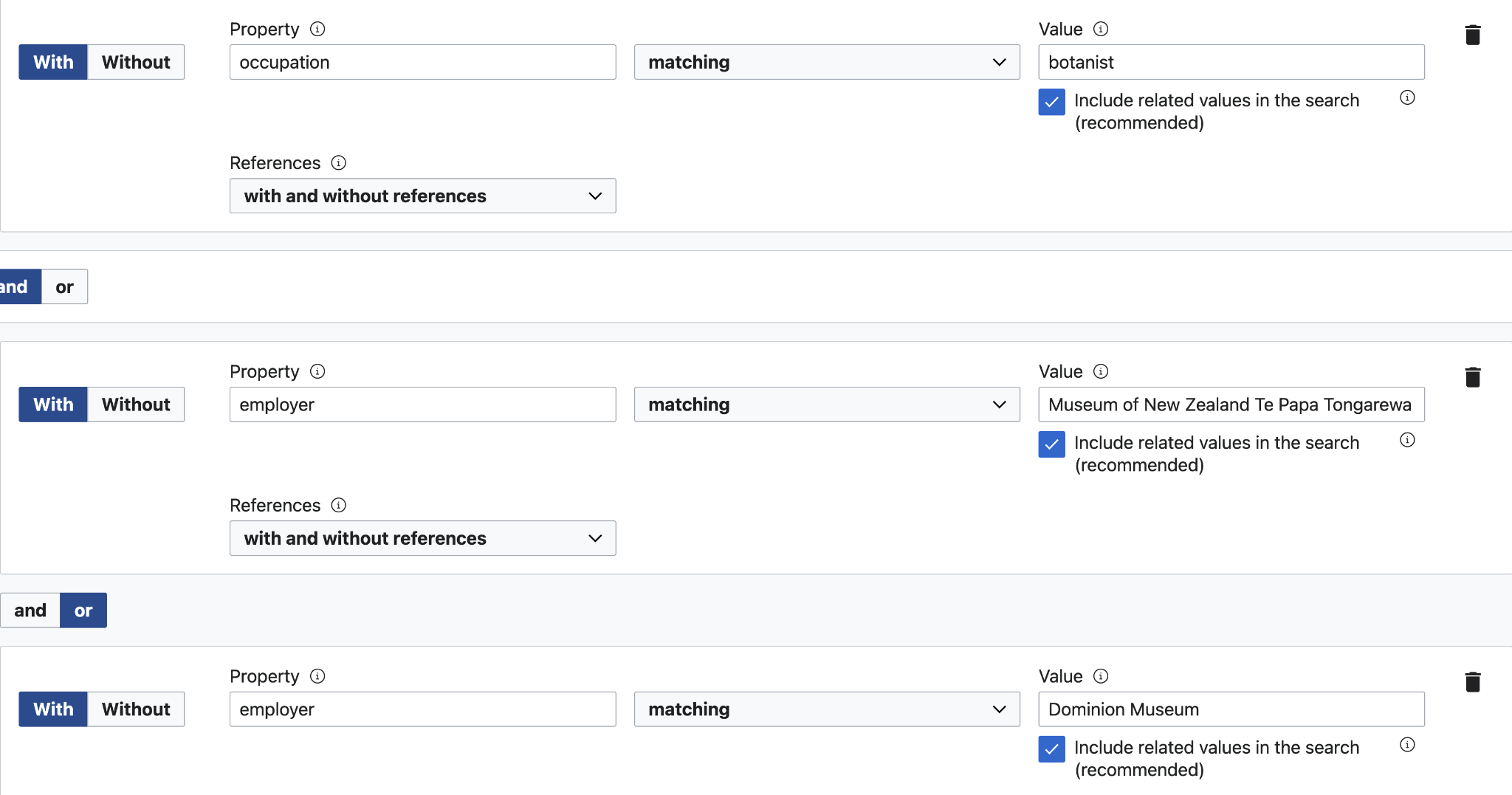 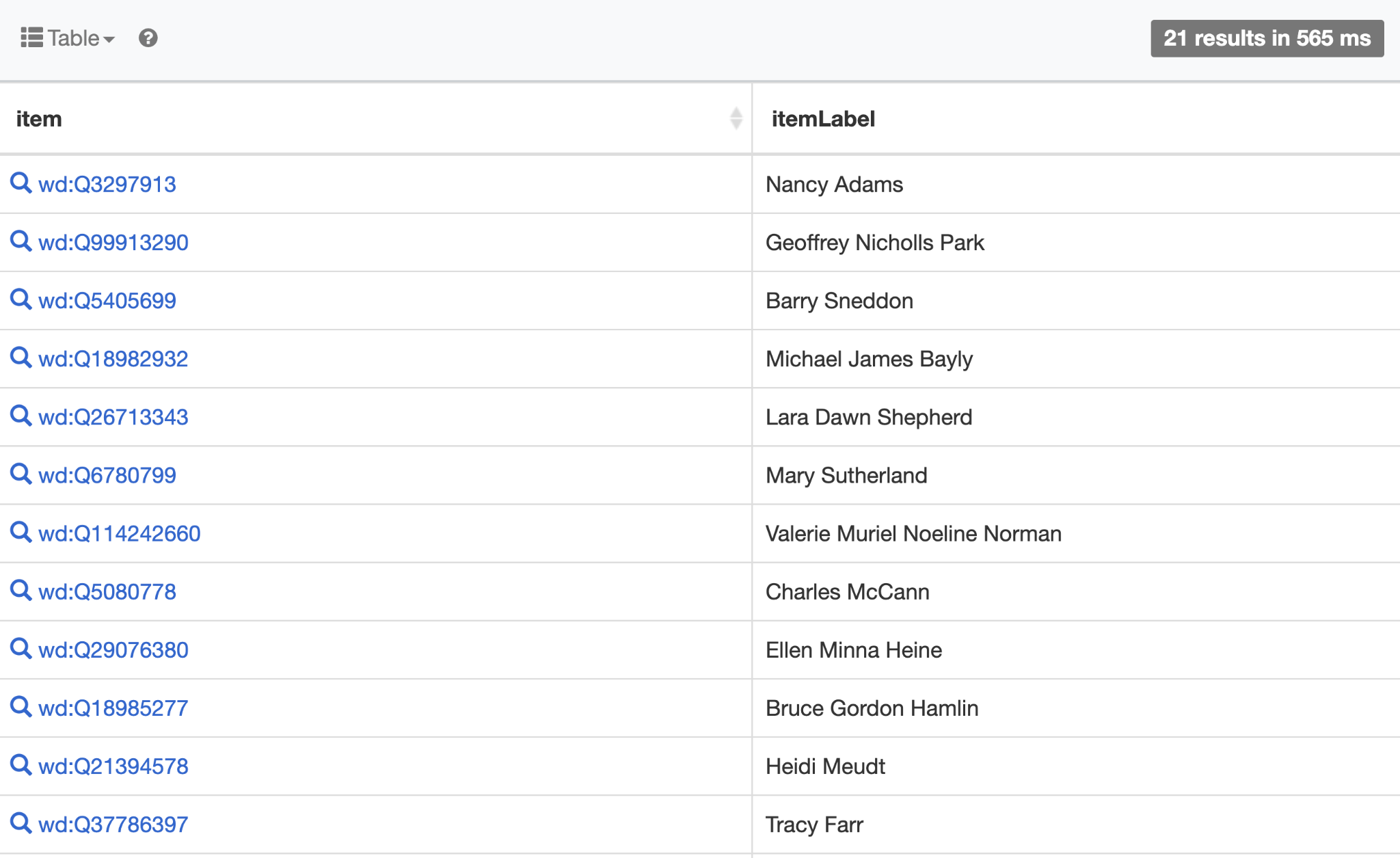 Screenshot of Wikidata Query Builder and query result CC BY-SA 4.0
[Speaker Notes: Here’s an example of a very basic query where I’ve asked Wikidata to give me all the people in Wikidata with the occupation “botanist” who are listed as being employed at Te Papa or at the Dominion Museum. Spoiler alert there are 21 people in Wikidata. Is this low? If so someone needs to enrich Wikidata with more Te Papa people and with “occupation” and “employed at” statements.]
Find your people
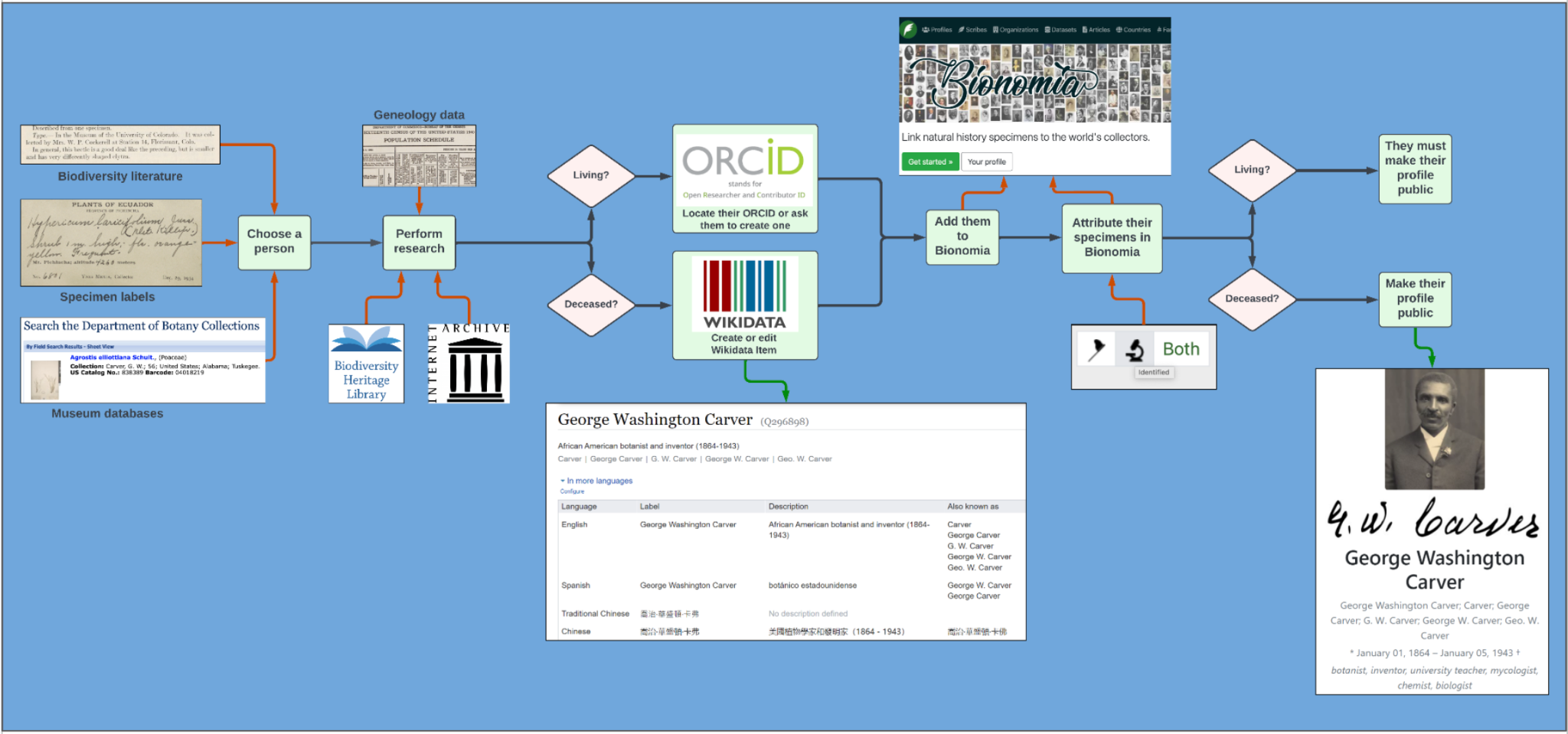 Bionomia workflow by Shawn Zeringue-Krosnick, CC BY 4.0 , via Wikimedia Commons
[Speaker Notes: When you are attempting to get someone into Bionomia you are going to have to do some research into the person. As I’ve explained you'll need to work out whether that person is living or dead. If living you’ll need to find their ORCID id. If they are living and don’t have an ORCID you can not get them into Bionomia. If they are deceased you’ll need their Wikidata item. At least if they are deceased and don’t have a wikidata item you can create one for them! 

You will need to add their death date to their Wikidata item or alternatively add their birth date that is over 120 years ago. Once you’ve got their ORCID or their Wikidata item with this information in it, you can manually add the person to Bionomia and start attributing specimens to them. By attributing specimens to people you are disambiguating them - that is removing the uncertainty - turning their name string into an attribution to their unique identifier, represented either an ORCID or a Wikidata item.]
Practical guidance and best practices
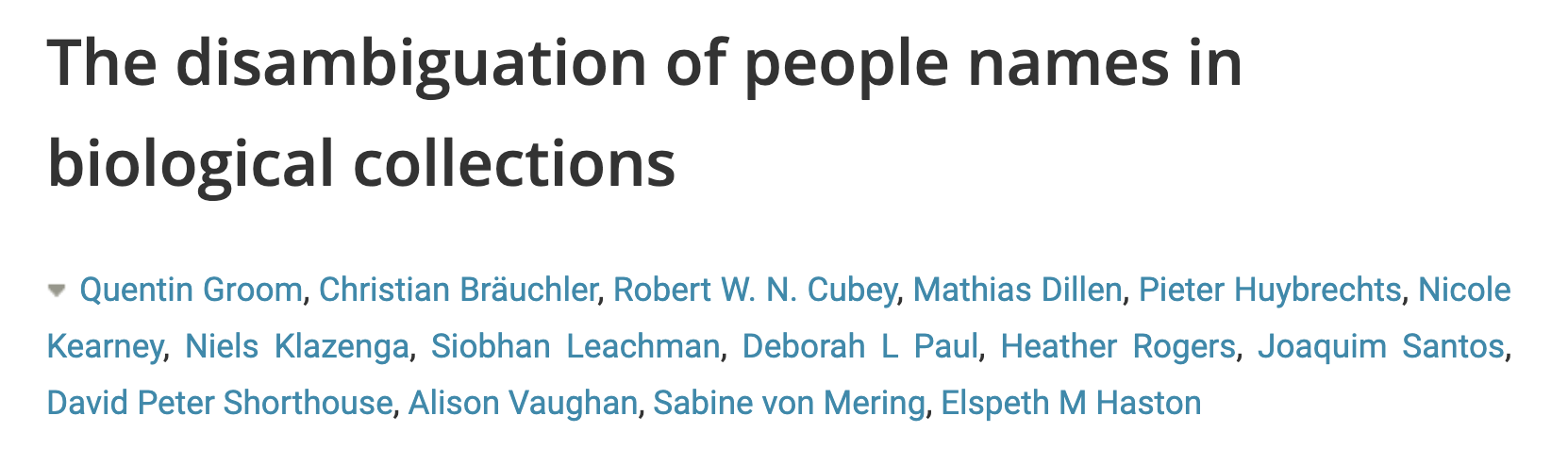 Groom Q, Bräuchler C, Cubey RWN, Dillen M, Huybrechts P, Kearney N, Klazenga N, Leachman S, Paul DL, Rogers H, Santos J, Shorthouse DP, Vaughan A, von Mering S, Haston EM (2022) The disambiguation of people names in biological collections. Biodiversity Data Journal 10: e86089. https://doi.org/10.3897/BDJ.10.e86089 CC0
[Speaker Notes: Now as it turns out I’ve helped write the book, or at least the TDWG data standard, giving guidance and best practice recommendations on disambiguating people names in biological collections. If you are intending to do a lot of this type of work I recommend you read this publication.]
Frictionless Data
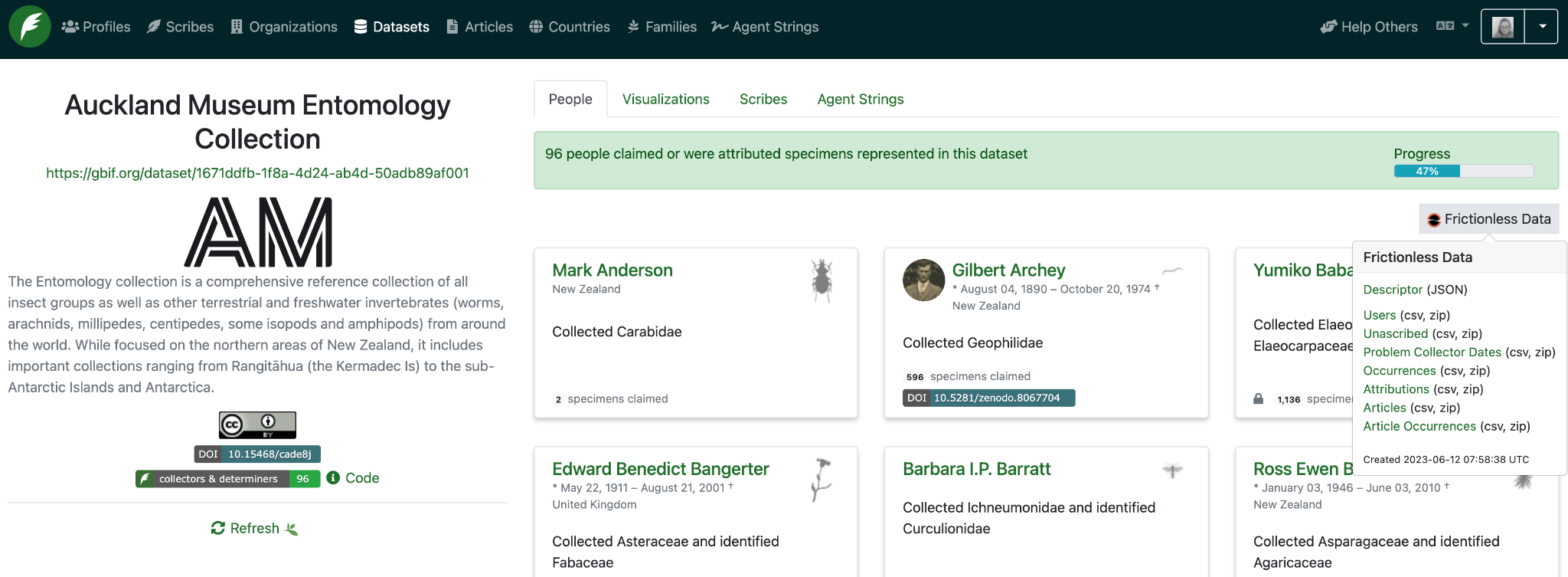 Screenshot of Bionomia. Reused with permission.
[Speaker Notes: Now one other element I want to mention about the Bionomia collection profile is that all this attribution work helps produce a package of frictionless data files about the collection dataset. Frictionless is an open-source toolkit that helps provide data in a usable format. In this case, it is providing CSV or Zip files that contain data about the collection. The more complete the attributions in the dataset are the more detailed and helpful these frictionless data files will be to the folk who want to use them.]
Files to improve institution data & metrics
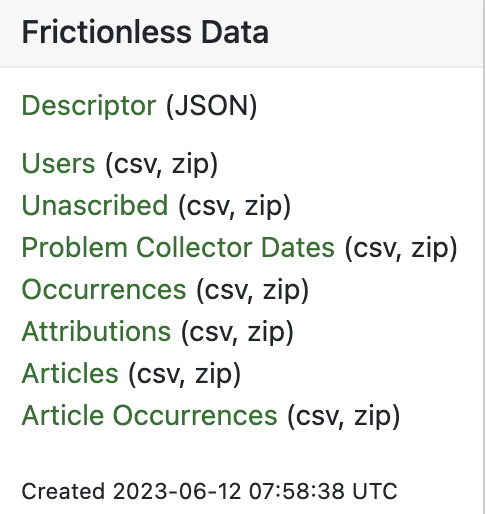 Screenshot of Bionomia. Reused with permission.
[Speaker Notes: Two files I particularly want to draw your attention to is the file on problem collector dates and the file containing articles related to the specimens in the dataset.]
File for problem collector dates
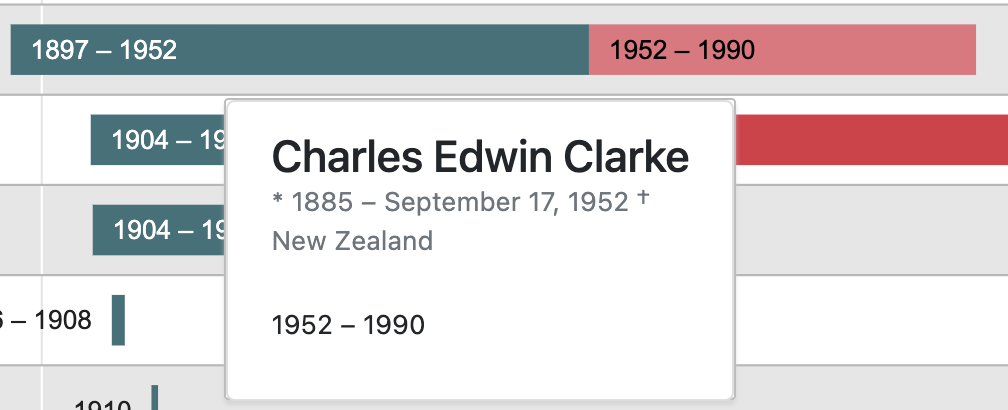 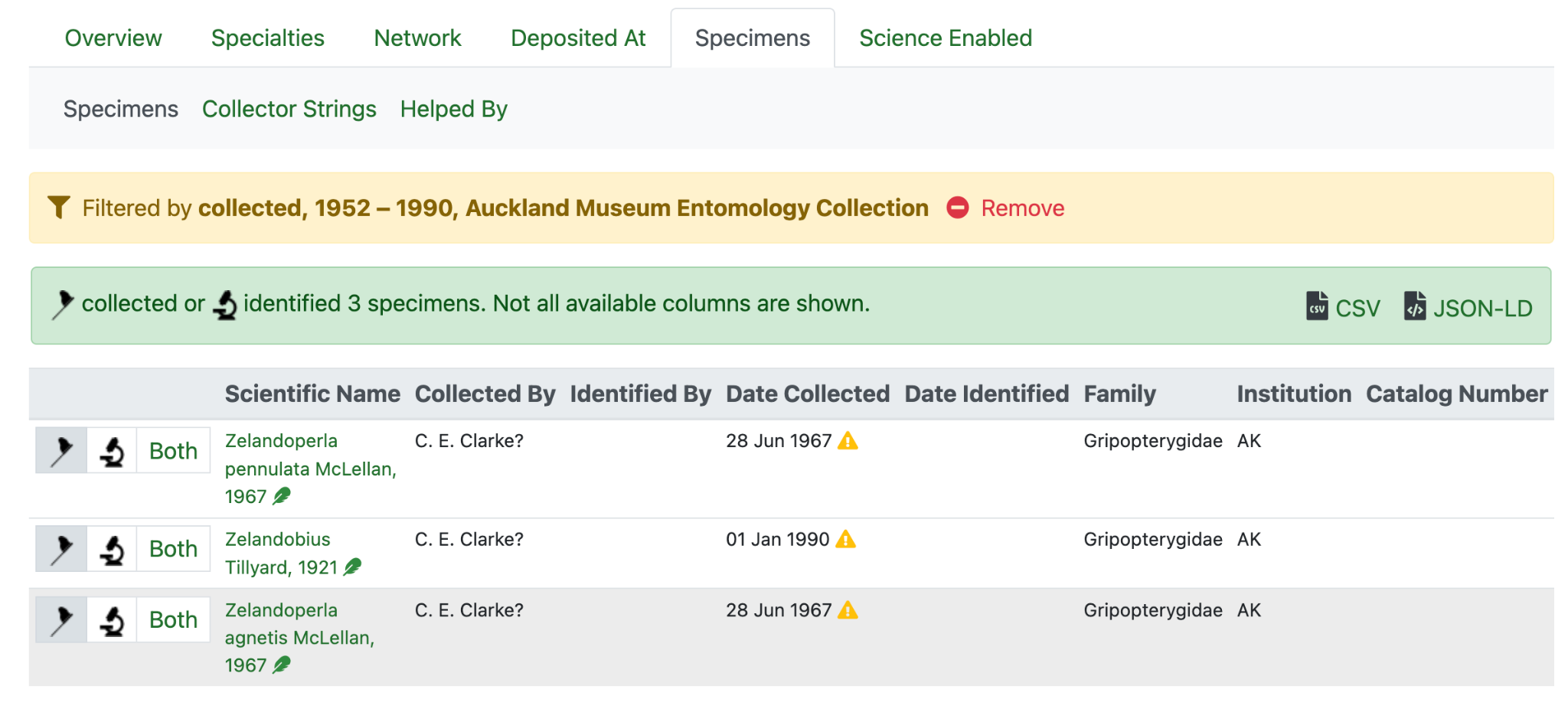 Screenshot of Bionomia. Reused with permission.
[Speaker Notes: Attributing specimens to collectors and identifiers in Bionomia can help highlight errors in the data. For example the Auckland Museum Entomology Collection has some specimens said to be collected by C. E. Clark. These have been attributed to Charles Edwin Clark who died in 1952. But these specimens are said to be collected in 1967  or 1990. So either they were not collected by our Charles Edwin Clark but instead were collected by another C. E. Clark OR the collection dates are wrong. This “problem collector dates” file can be very helpful in highlighting data issues.]
File listing articles that cite dataset DOI
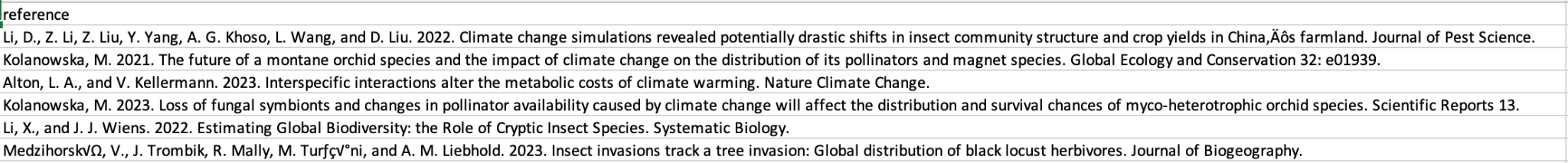 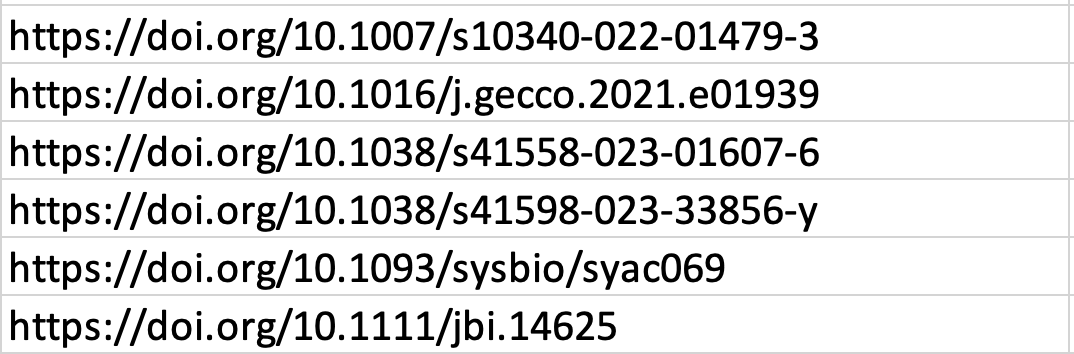 Screenshot of Bionomia generated files. Reused with permission.
[Speaker Notes: The article file, lists articles that cite specimens in the Collection dataset. As I’ve explained, when a registered user of GBIF downloads a dataset, GBIF generates a DOI (or digital object identifier) for that download. GBIF will send the registered user to a citation page for that download and will also send that same citation to the downloaders email. The researcher is required by GBIF to cite that DOI in their research or policy paper. 

The writers of the above articles have downloaded a GBIF dataset that includes data on specimens in the Auckland Museum Entomology Collection. They have cited the GBIF DOI for their download in their articles. This links to the data about the Auckland Museum specimens that they have used. As they’ve cited the DOI, GBIF and Bionomia are able to find those articles and can collate them, showing the use of and the scientific impact of the collection.  Obviously these lists of articles are an important metric to show the usefulness of the collection. It is also a reminder to everyone in this room to Cite the DOI if you are using datasets downloaded from GBIF! These citations can be collated to give impact metrics to institutions. This can help give funders a concrete measure of how important natural history collections are.]
Bionomia profile for organisation
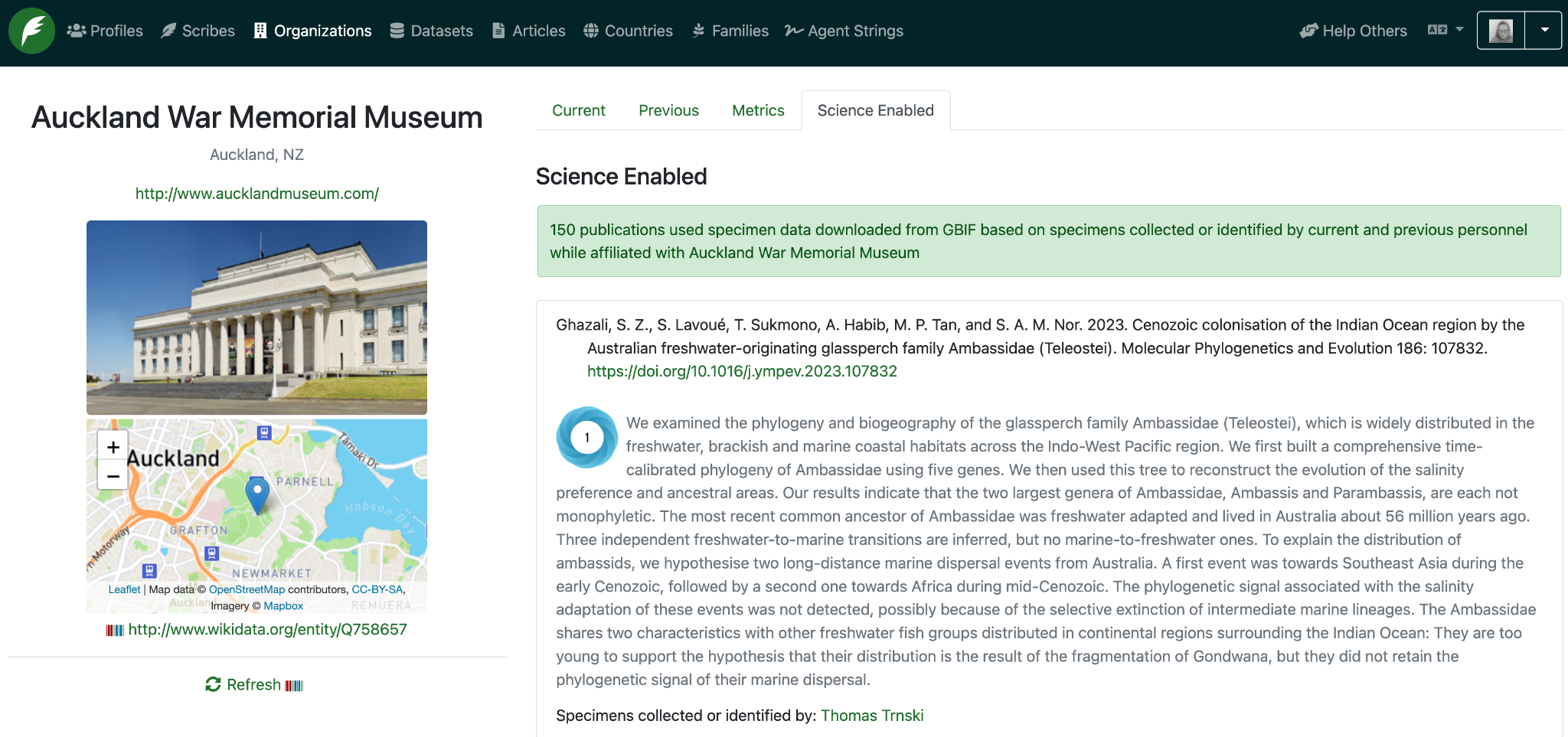 [Speaker Notes: But Bionomia doesn’t just stop there. It also produces a profile for the institution itself. This profile shows the impact of all the staff listed as being employed, currently or previously, at the organisation. This profile shows the impact of the staff on specimens are held at ANOTHER organisation. 

The profile shows several tabs including the current staff who have profiles in Bionomia. So in this example these are living people who have listed Auckland Museum as their employer in their ORCID. If folk haven’t listed Auckland Museum as their employer in ORCID they won’t be shown in this profile. It also has a tab that shows previous staff who have profiles in Bionomia. Here their ORCID or Wikidata items have statements saying their employer was Auckland Museum. If these statements aren’t made in either ORCID or Wikidata they won’t be listed.

The profile has a metrics tab which show the number of specimens collected or identified by current or previous staff while affiliated with Auckland Museum, which are now held at different institutions. It also gives the list of publications that use data about those specimens collected or identified by Auckland Museum people but found in other institutions. So this organisation profile shows the wider impact of the work of staff employed by the museum.]
Digital Extended Specimen
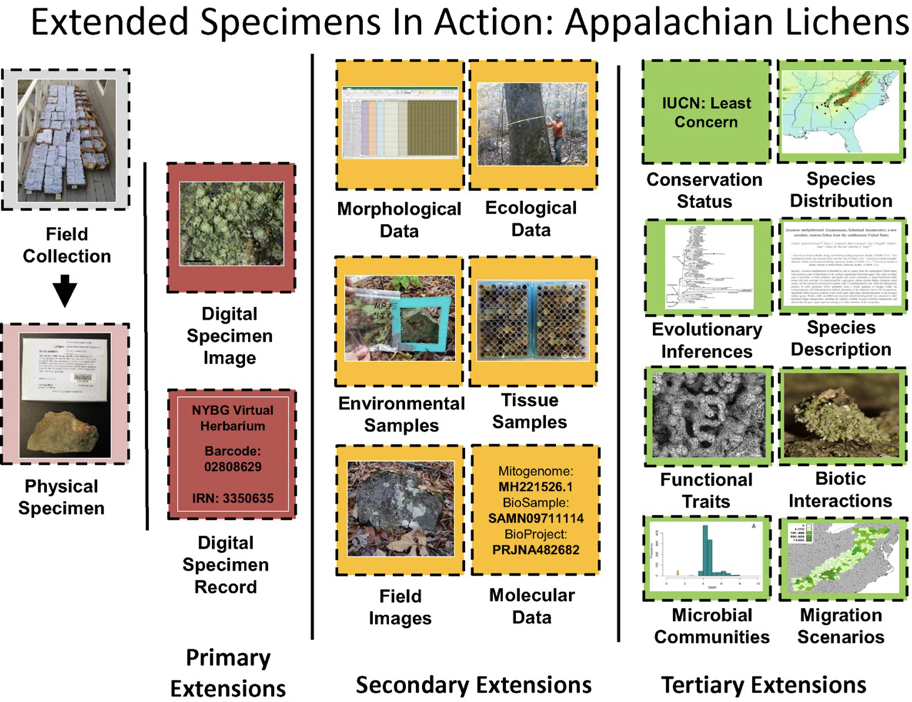 Figure in James Lendemer et al, The Extended Specimen Network: A Strategy to Enhance US Biodiversity Collections, Promote Research and Education, BioScience, Volume 70, Issue 1, January 2020, Pages 23–30, https://doi.org/10.1093/biosci/biz140 CC BY-NC 4.0
[Speaker Notes: Now this attribution work being done in Bionomia is also important and has impact in other ways. One example is the digital extended specimen. A digital extended specimen is where the digital representation of the specimen is able to be linked to a whole range of information about that specimen. Obviously one of the elements that can be digitally linked to the digital specimen is information about who collected the specimen. This “who” data can help the accuracy of other digital linking as it can help provide confirmation that the collector was in the correct location when a specimen was collected, or can help link to the correct field notes related to the specimen’s collection.]
Darwin Core - A Biodiversity Data Standard
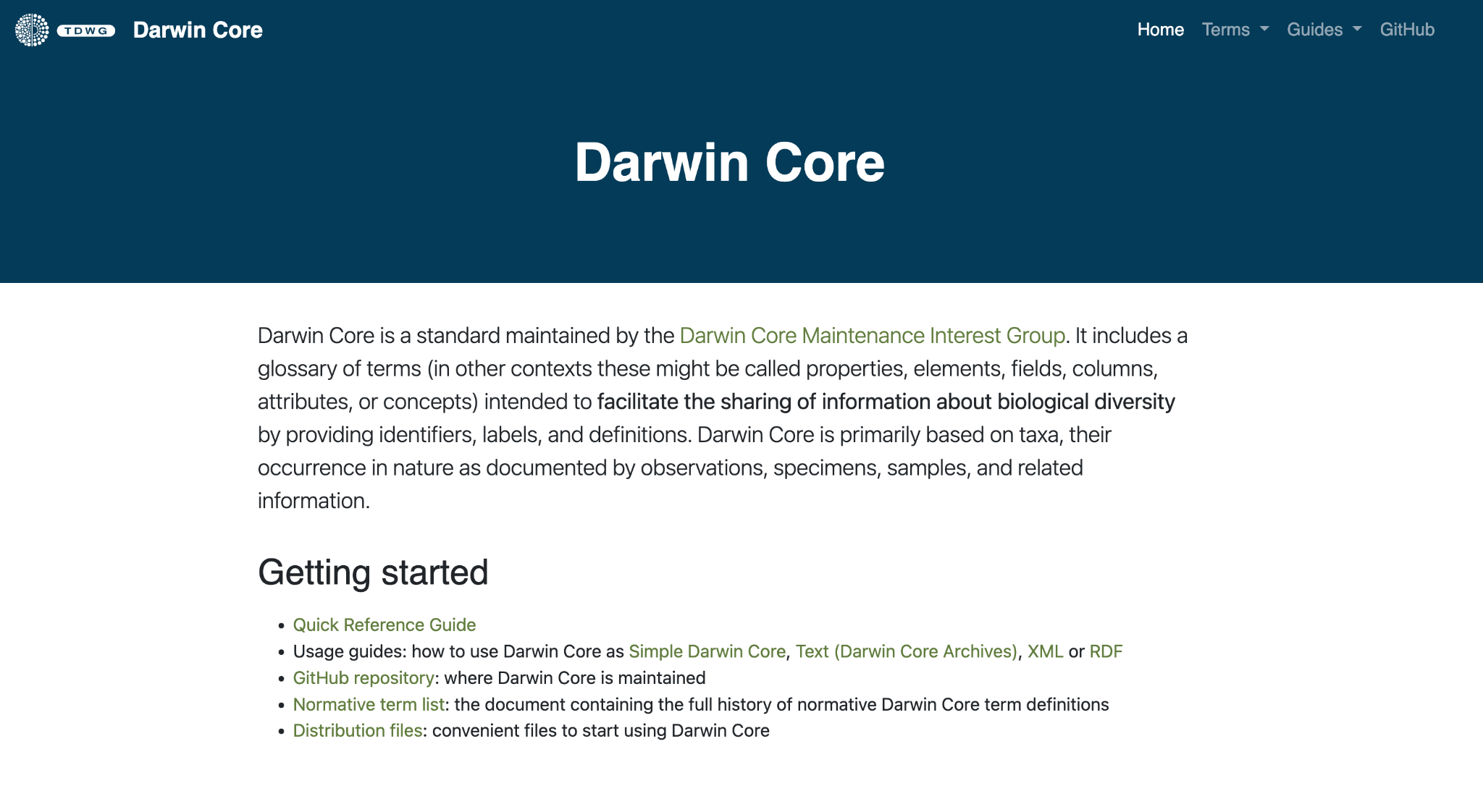 Screenshot of TDWG website CC BY 4.0
[Speaker Notes: Darwin Core is the data standard being used by the biodiversity community to help create digital extended specimens. This standard is needed because a digital extended specimen is really just linking between different datasets. You need to make sure the data is in a format and is consistent to do this linking, in order to create the digital extended specimen.]
recordedBy and recordedByID
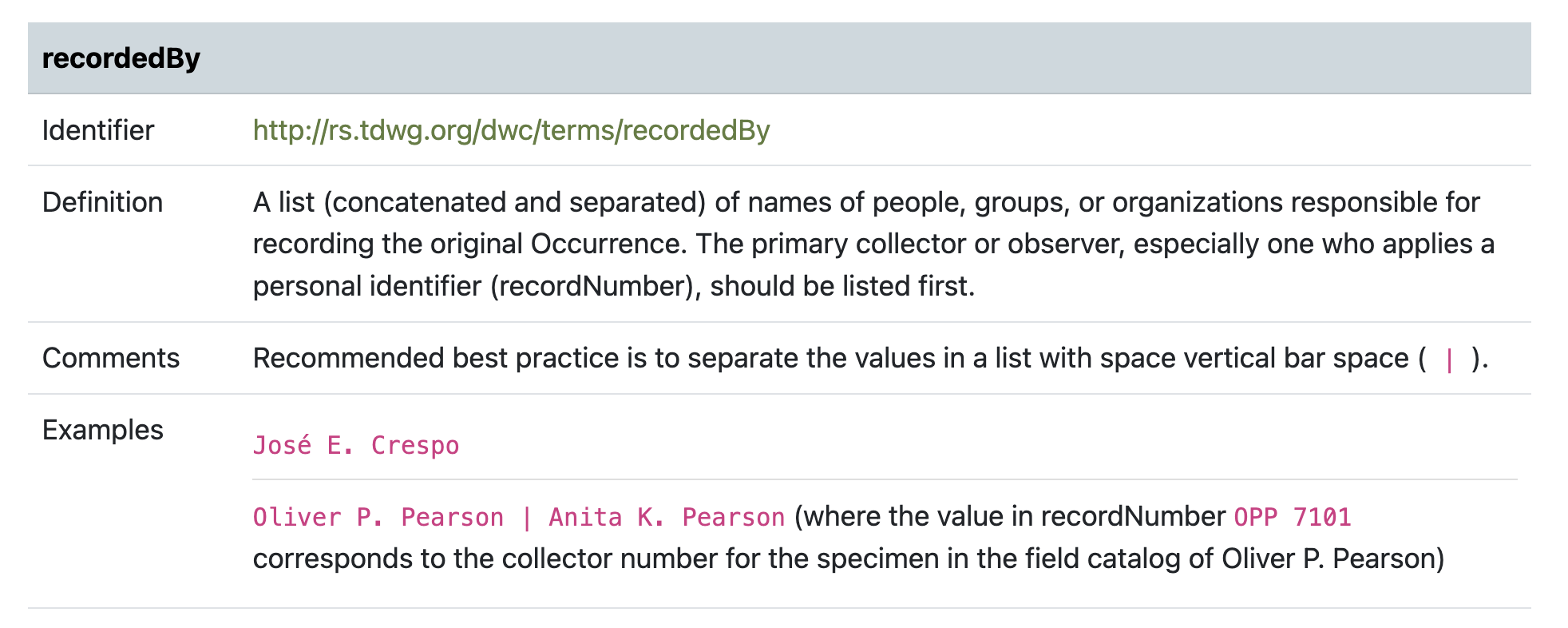 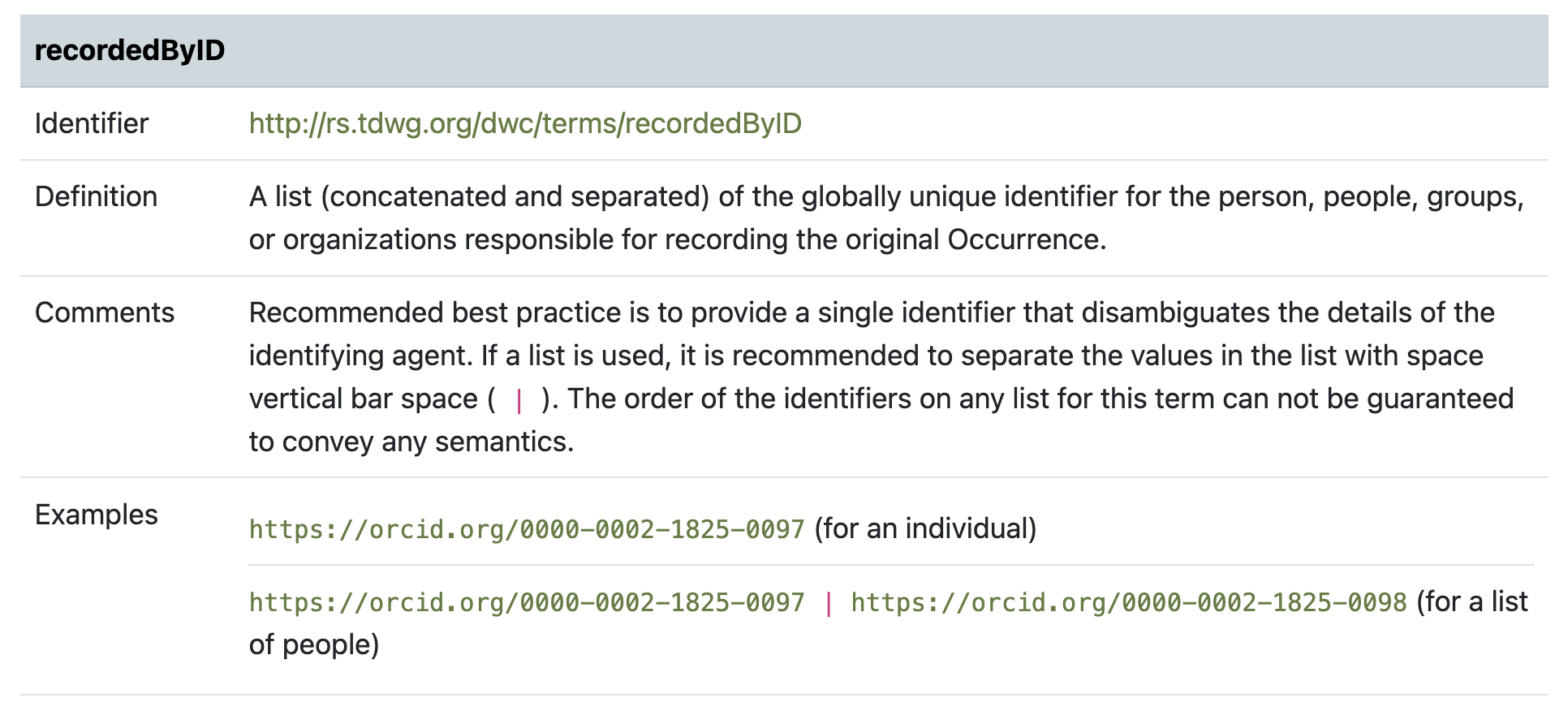 Darwin Core Maintenance Group. 2021. Darwin Core Quick Reference Guide. Biodiversity Information Standards (TDWG). https://dwc.tdwg.org/terms/ CC BY 4.0
[Speaker Notes: Darwin core of course deals with “recorded by”. That is who collected the specimen. But a relatively recent term that has been defined for the standard is the “recorded by ID”. Currently the listed example for this, is a person’s ORCID. But of course an ORCID can only be obtained by living people. The advice given in the previously mentioned disambiguation of people names publication is that a deceased person’s Wikidata item will also be an acceptable identifier for people.]
identifiedBy and identifiedByID
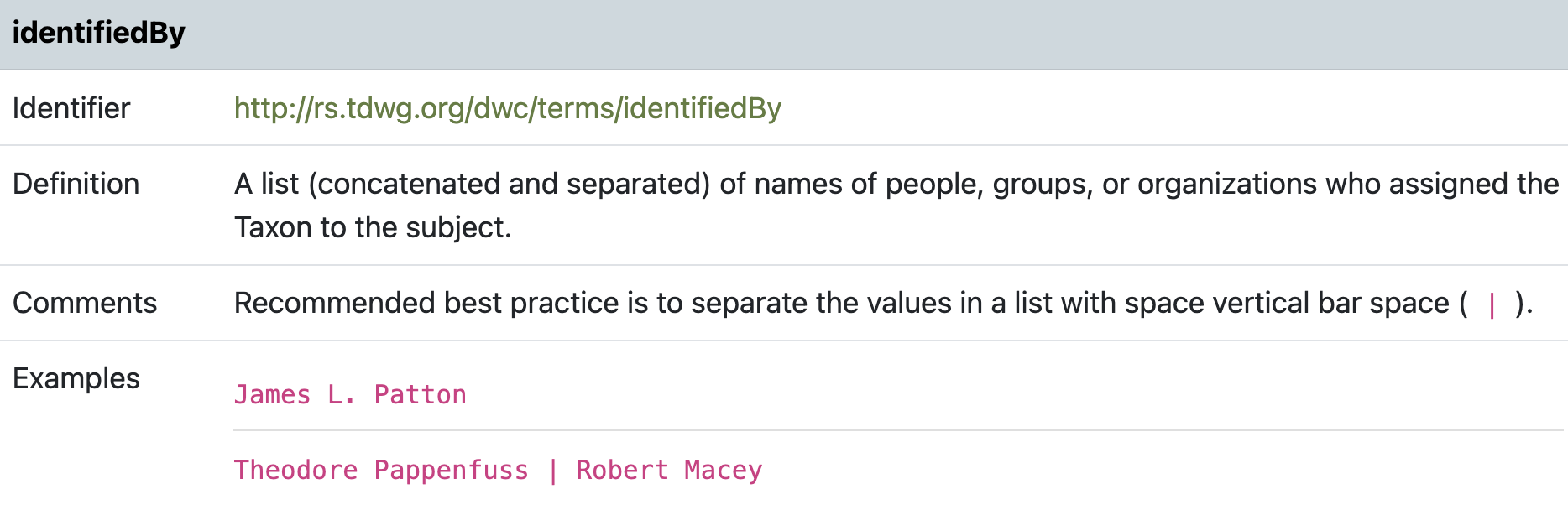 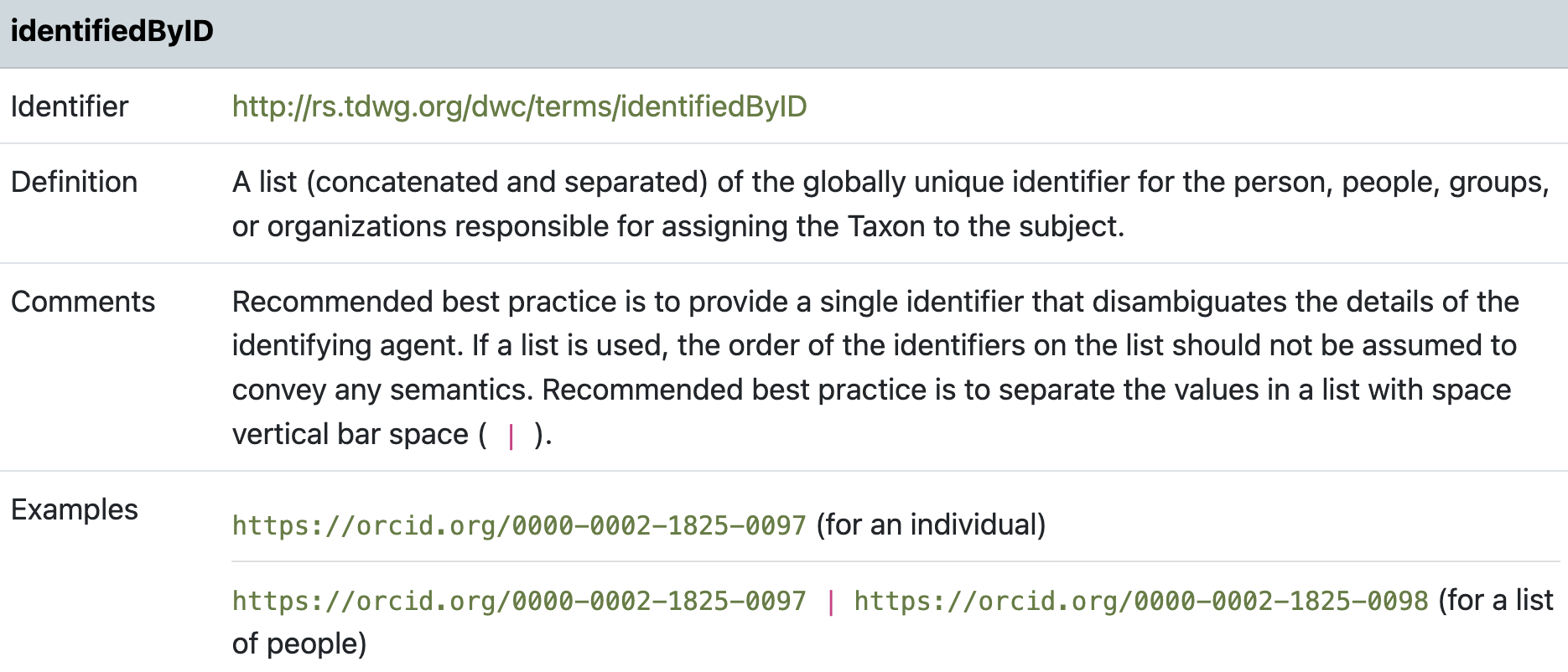 Darwin Core Maintenance Group. 2021. Darwin Core Quick Reference Guide. Biodiversity Information Standards (TDWG). https://dwc.tdwg.org/terms/ CC BY 4.0
[Speaker Notes: The same of course can be said for identified by and identified by ID terms.]
Why recordedByID or identifiedByID?
GBIF contains recordedByIDs & identifiedByIDs 
Bionomia regularly downloads all GBIF specimen data 
Bionomia resolves identifiedByID & recordedByID against Wikidata or ORCID
Bionomia automatically adds records to Bionomia profiles
[Speaker Notes: Why should institutions make sure they use the recordedbyid or the identifiedbyid when uploading their data to GBIF? Just one reason for this is that Bionomia will automatically resolve those ids against Wikidata and ORCID. This results in Bionomia automatically adding those records to Bionomia profiles ensuring volunteers or scribes don’t have to spend time doing this!]
Roundtrip attributions into CMS & GBIF
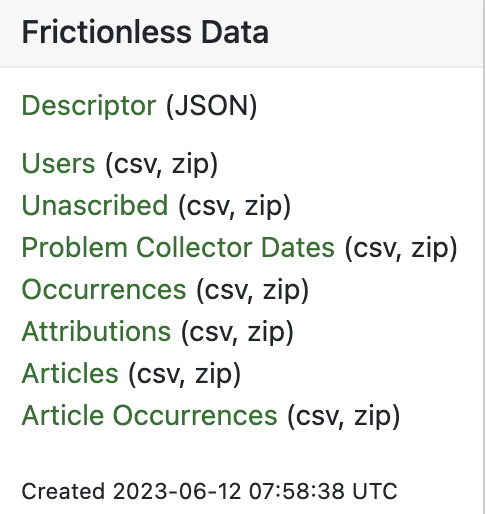 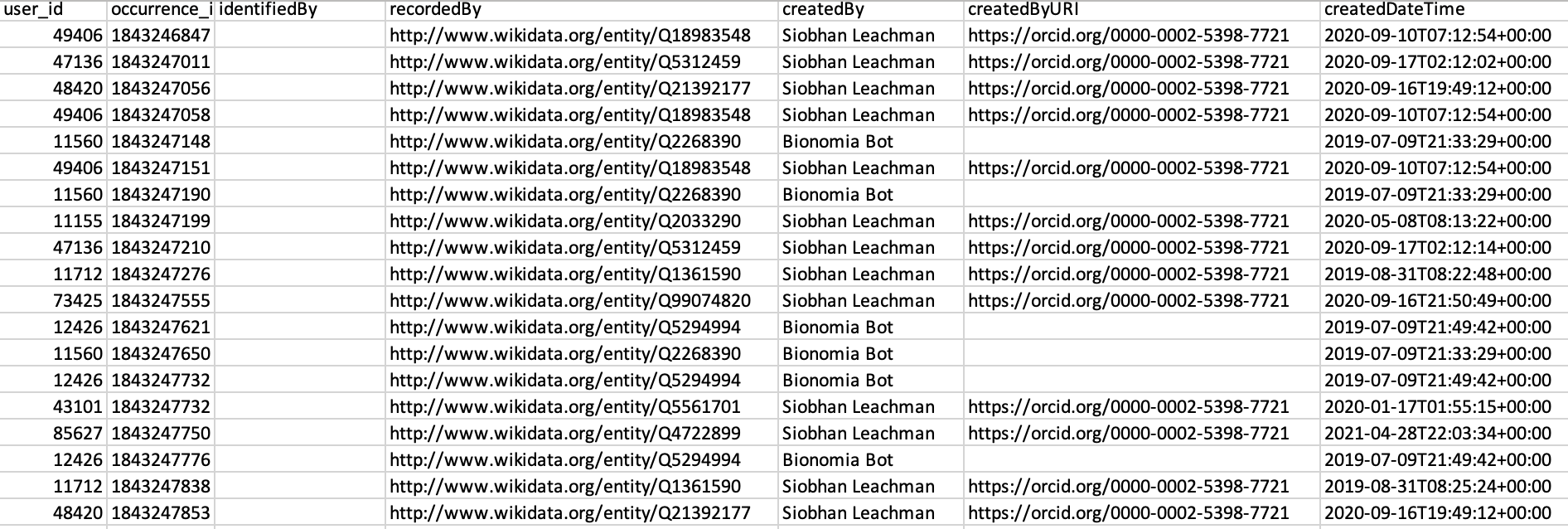 Screenshot of Bionomia and files. Reused with permission.
[Speaker Notes: The reason I’m attempting to explain this to you is that when Te Papa gets their collection data into GBIF, having the RecordedByID and IdentifiedByID already in the dataset will ensure that Te Papa’s specimen data will automatically be added to appropriate Bionomia profiles. You won’t have to wait for volunteers or staff to do this do this attribution step. 

For those specimens that don’t have RecordedByID or IdentifiedByID values, Bionomia scribes will need to attribute specimens to collectors and identifiers to get them into Bionomia profiles. By doing this attribution work scribes help generate a frictionless “attributions” file. It is this file that gives a ready made set of “recorded by ids” or “identified by ids” that can be be imported into your collection management system. Once imported into your collection management system Te Papa can then ensure these recordedByIDs and identifiedByIDs are uploaded into GBIF. This continually enriches the digital linking and helps to generate more metrics on impact and helps to improve the accuracy of Te Papa’s data. And all this helps with the creation of extended digital specimens as it creates a digital link to who collected or identified the specimens. 

Also remember it won’t just be Te Papa staff working on your datasets in Bionomia. Your specimens will be served up to Bionomia scribes working on particular people. They’ll be helping you do this attribution work. So please, take advantage of Bionomia! Finally, by ensuring Te Papa collectors and identifiers have bionomia profiles and attributing specimens to them this will also be helping OTHER institutions disambiguate their collectors. Everyone benefits.]
Round tripping
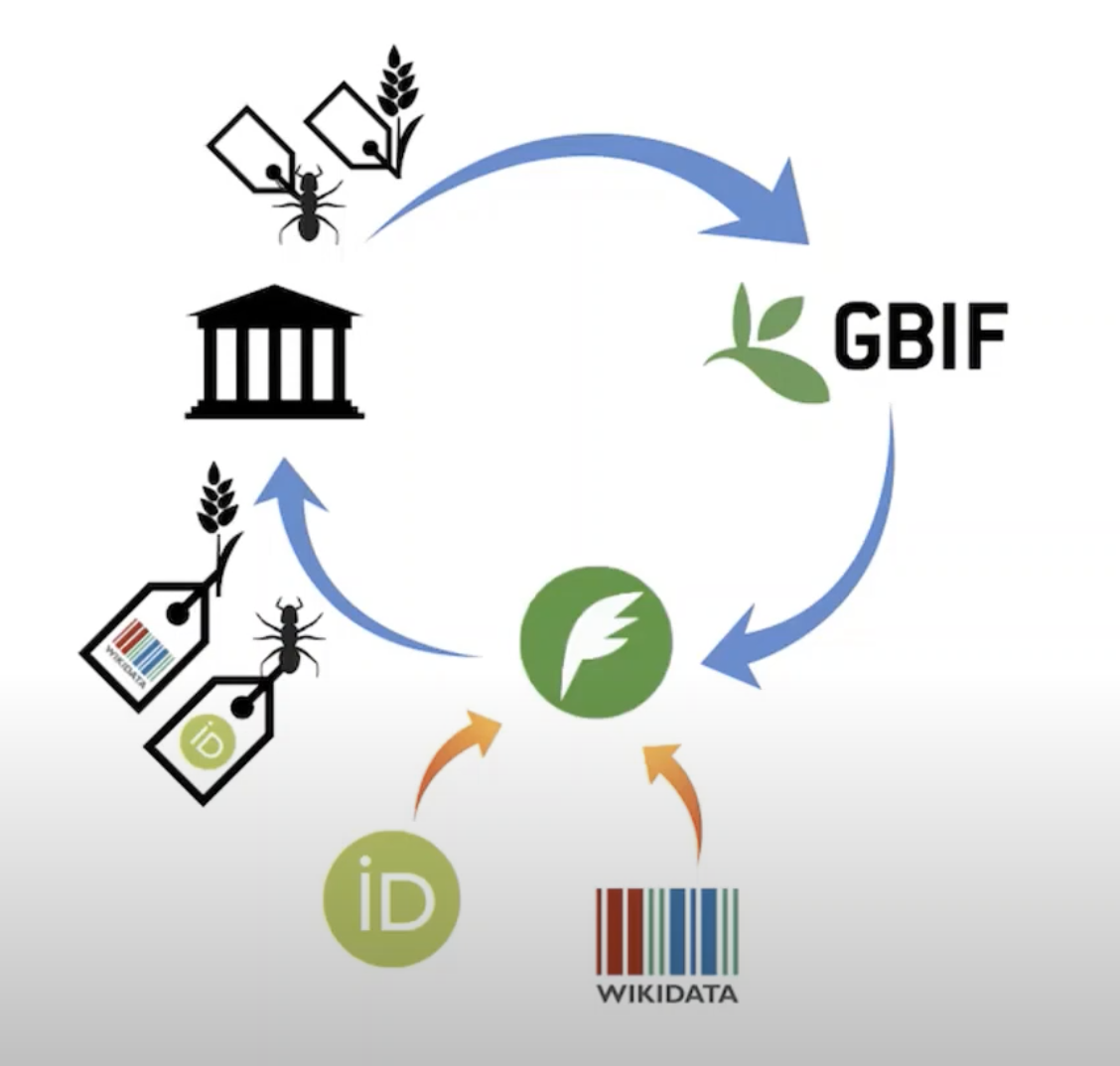 Screenshot of David Shorthouse’s presentation at an ARCTOS webinar CC BY 4.0
[Speaker Notes: So Te Papa puts data into GBIF, Bionomia pulls it down and creates an institution profile and a profile for each dataset Te Papa adds to GBIF. Bionomia scribes attribute specimens to collectors/identifiers via their ORCID or Wikidata items. This helps generate an attribution file. Te Papa downloads that file and then uploads the ORCID or Wikidata identifiers into Emu. Te Papa then re-export their data into GBIF with the updated data in the form of recordedByID and identifiedByID. And everyone is happy. 

And if Te Papa obtains a collectors ORCID when their specimens are deposited at Te Papa and that information is placed into Emu, Te Papa can cut out the work by scribes as they’ll have added that as a recordedByID and those records when uploaded into GBIF will automatically be ingested into Bionomia, resolved and added to the appropriate Bionomia profile. And then that collector can use that Bionomia profile and the linked scholarly articles that use that person’s specimen data to get professional recognition for their work. And everyone is happy.]
Bionomia Chrome Extension for GBIF
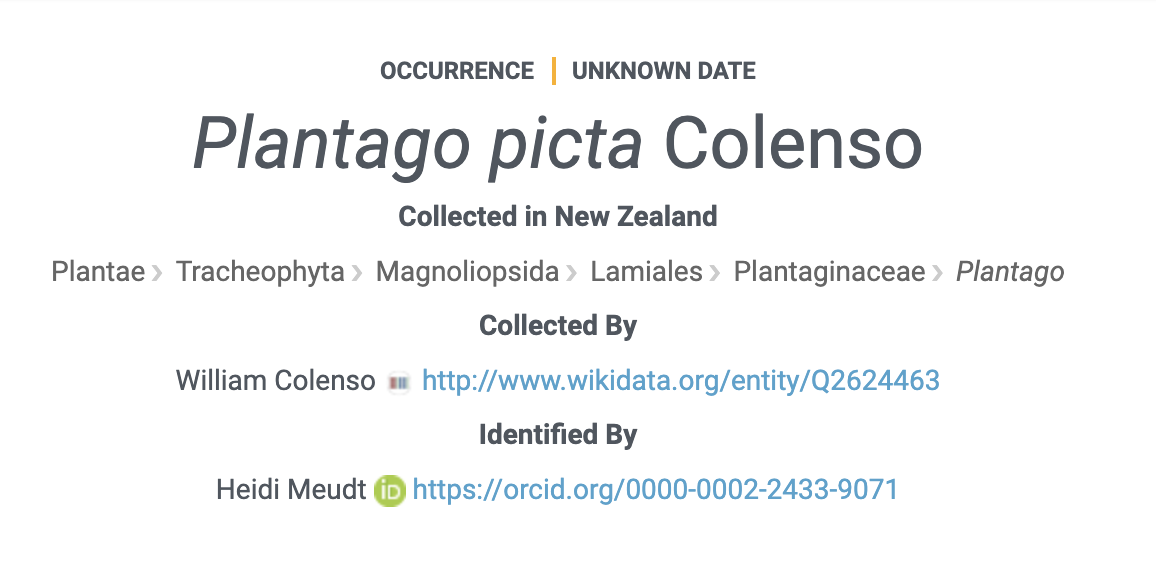 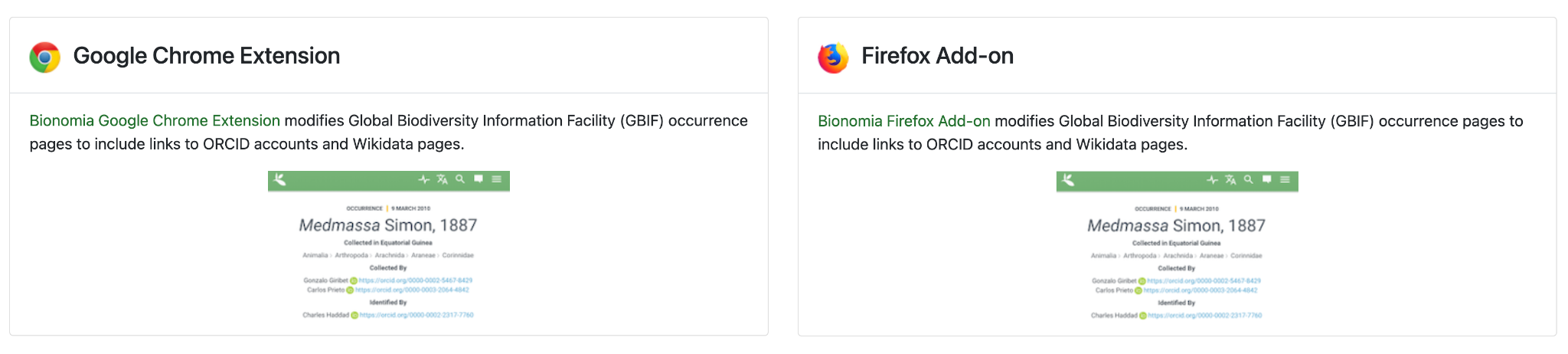 Screenshot of GBIF.org (2023) Available from: https://www.gbif.org 24 June 2023. Screenshot of Bionomia, reused with permission.
[Speaker Notes: One final helpful thing I want to point out is that Bionomia has a Google Chrome extension as well as a Firefox Add-on. So if you are running Google Chrome or Firefox as your web browser you can install these and it will bring up “collected by” and “identified by” statements made in Bionomia when you browse specimens in GBIF. I’d highly recommend installing it. I end up using this extension to work out whether particular collectors or identifiers need work in Bionomia!]
Help documentation
Bionomia 
David Shorthouse talks Bionomia (Youtube)
Auckland Museum Volunteer Instructions for Bionomia
Bionomia help page 
Bionomia Workshop Recordings
Wikidata
How to manually edit Wikidata (Youtube 2min 15s)
Guidelines for Using Wikidata to Mobilize Information about People in Collections
Wikidata for Bat Collectors (Youtube 52min)
GIBF
https://www.gbif.org/new-data-model
https://www.gbif.org/citation-guidelines
Darwin Core
RecordedByID https://dwc.tdwg.org/terms/#dwc:recordedByID
IdentifiedByID https://dwc.tdwg.org/list/#dwc_identifiedByID
[Speaker Notes: So here is a quick list of help documentation that may be of interest to explore what I’ve talked about further. Does anyone have any further questions?]
© Siobhan Leachman, 2023. Unless indicated otherwise for specific images, this slide deck is licensed for re-use under the Creative Commons Zero 1.0 International licence. Please note that this licence does not apply to any images. Those specific items may be re-used as indicated in the image rights statement within each slide. In essence, you are free to copy, distribute and adapt this slide deck, as long as you abide by the other licence terms.